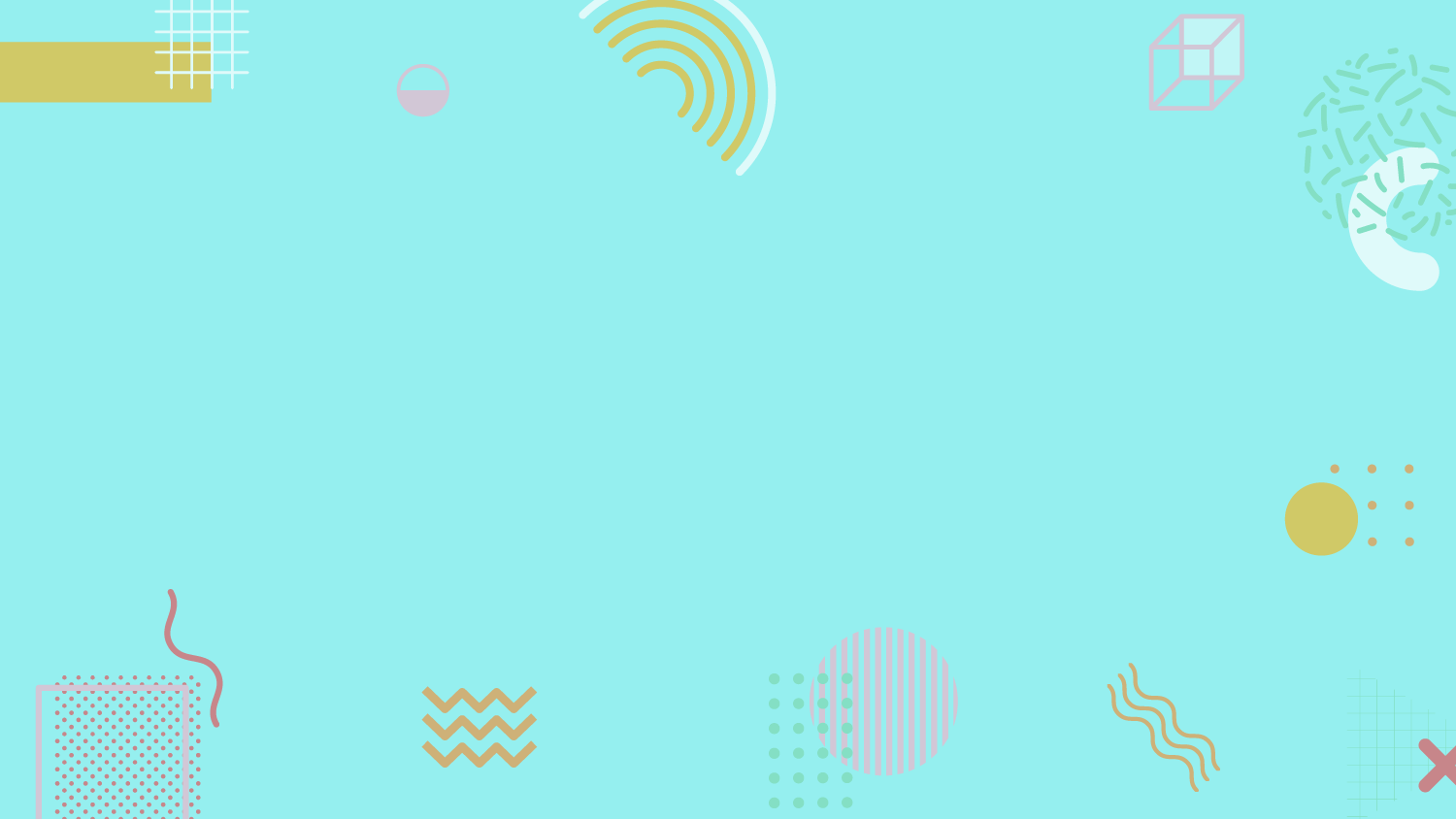 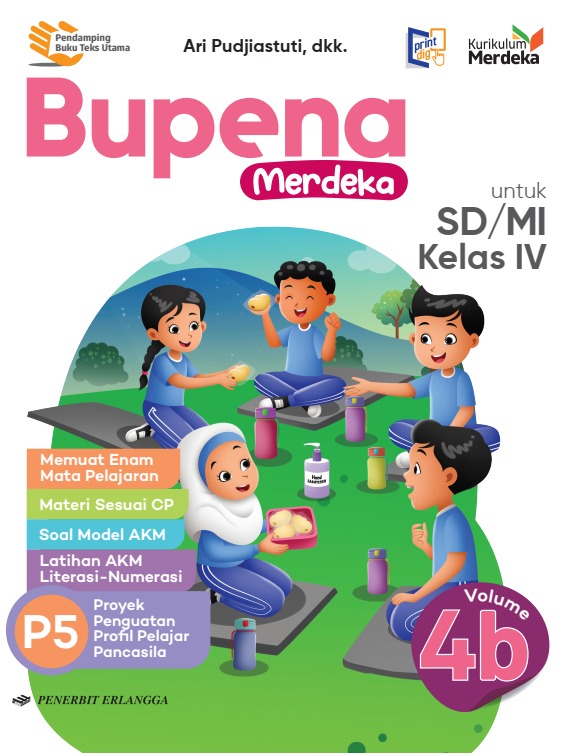 MEDIA MENGAJAR
BUPENA
UNTUK SD/MI KELAS 4
SENI BUDAYA
[Speaker Notes: Warna tulisan BUPENA disesuaikan dgn jenjang kelas]
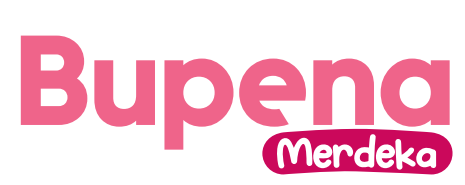 BAB
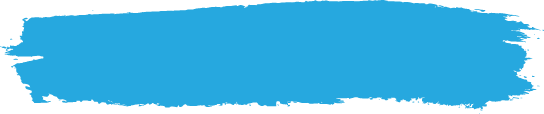 A. Mengenal Gerakan Alam
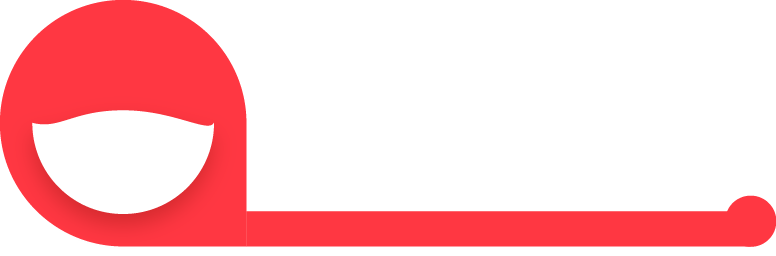 Mengenal Lingkungan dengan Tari
(Seni Tari)
3
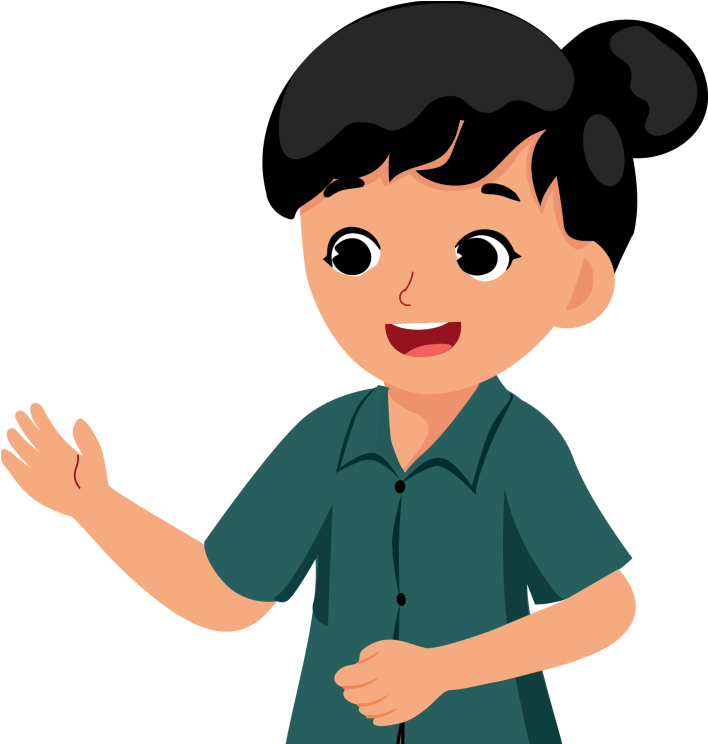 Gerakan alam adalah gerakan yang dilakukan dengan menirukan gerakan yang ada di alam.
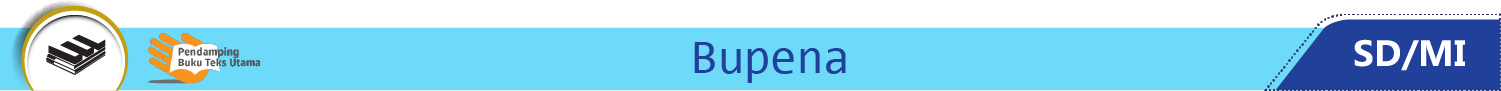 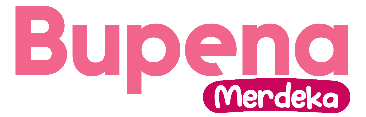 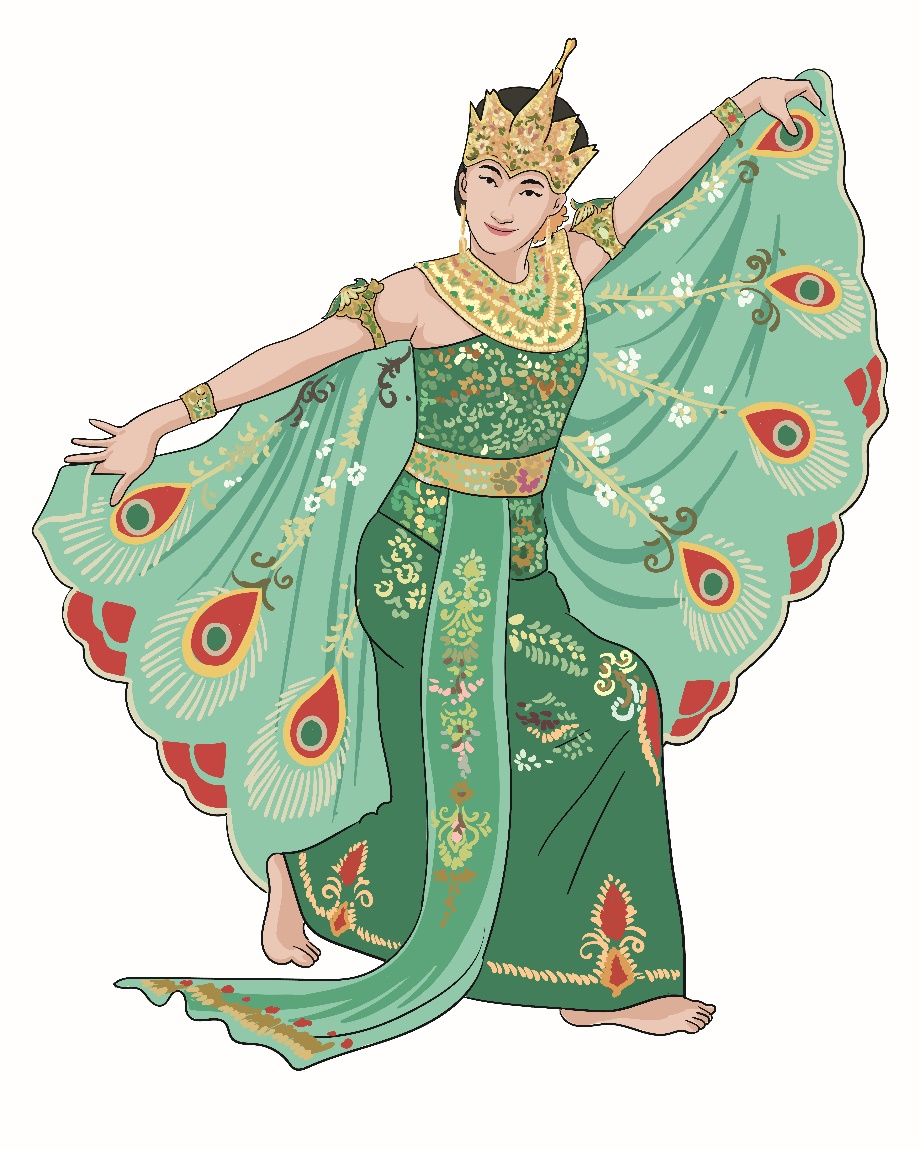 Tari merak merupakan tari yang mengekspresikan kehidupan burung merak, maka gerakannya diambil dari kehidupan burung merak.
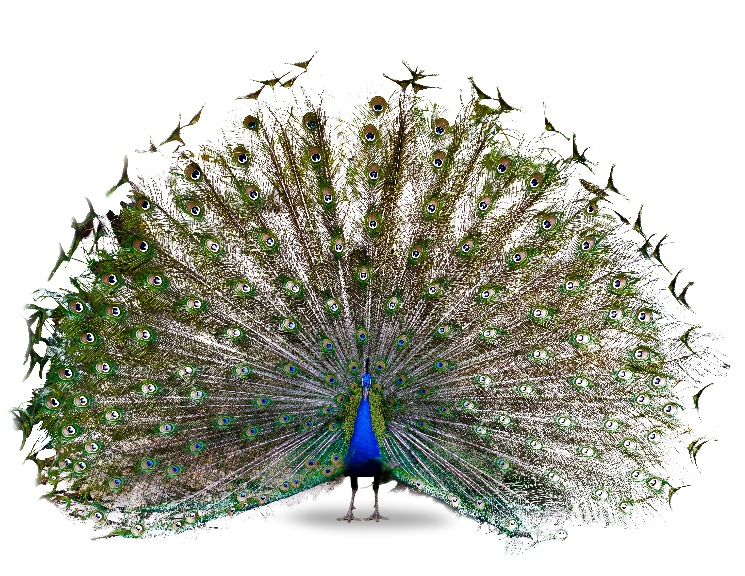 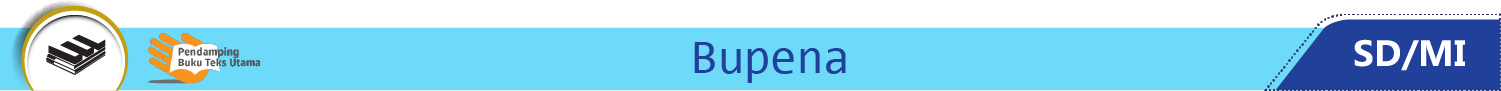 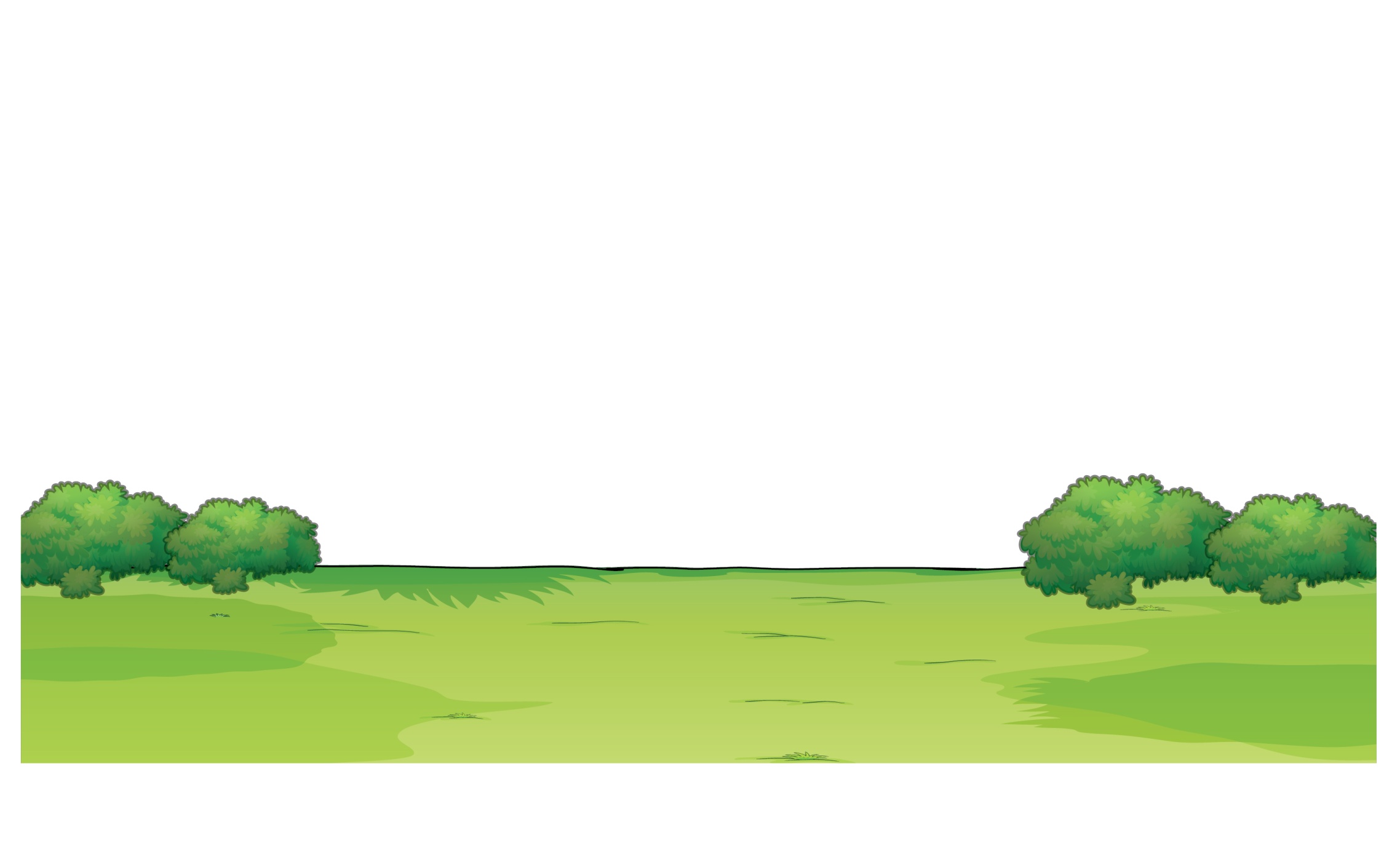 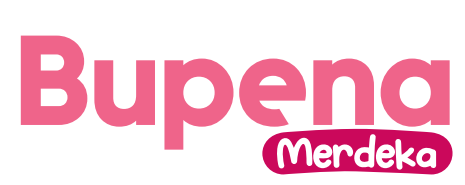 Tari adalah gerak tubuh yang ritmis. Tari merupakan suatu ungkapan ekspresi jiwa sehingga menghasilkan gerakan yang indah dan bermakna.
Gerakan tari dapat terinspirasi dari gerakan alam.
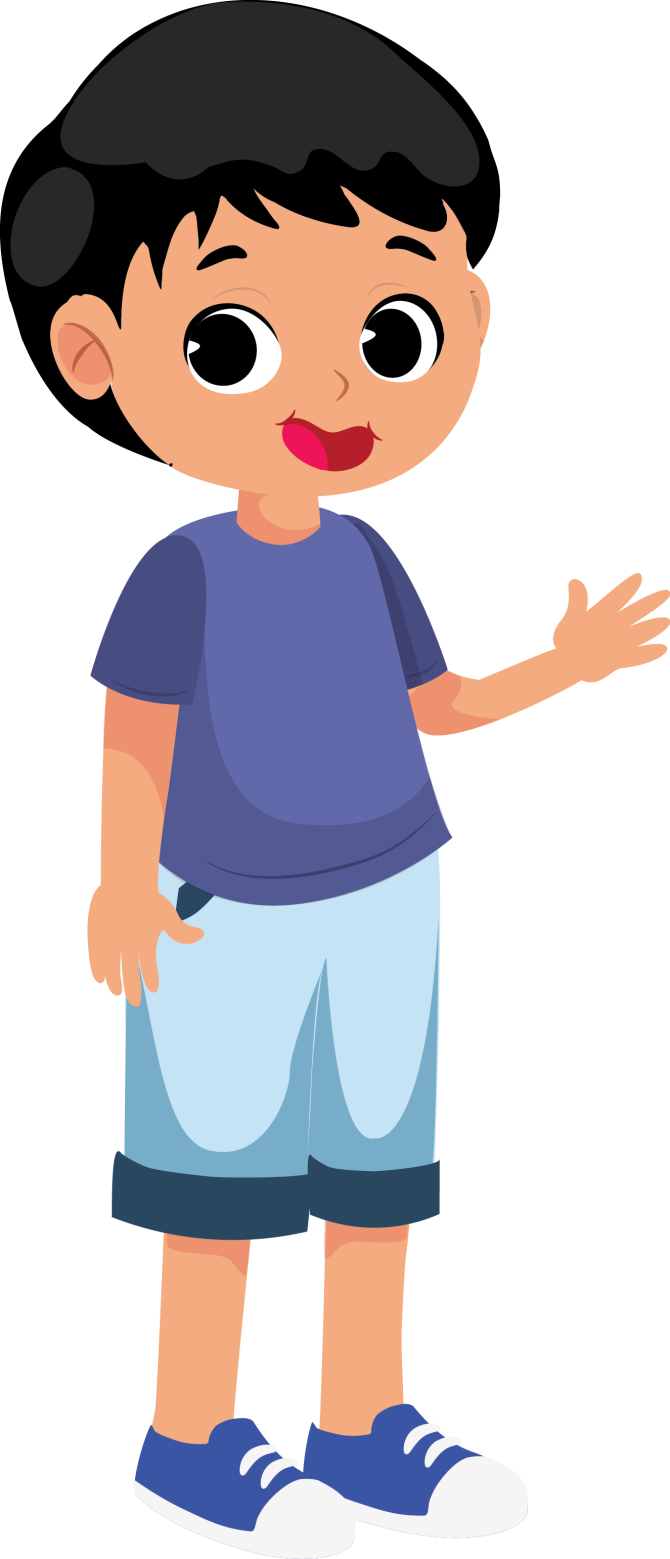 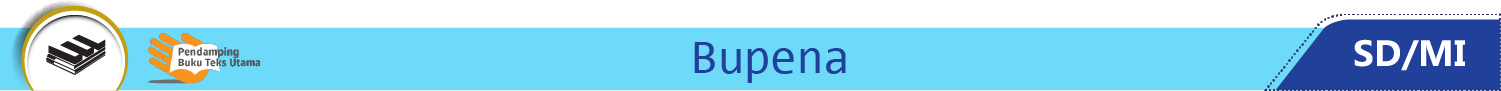 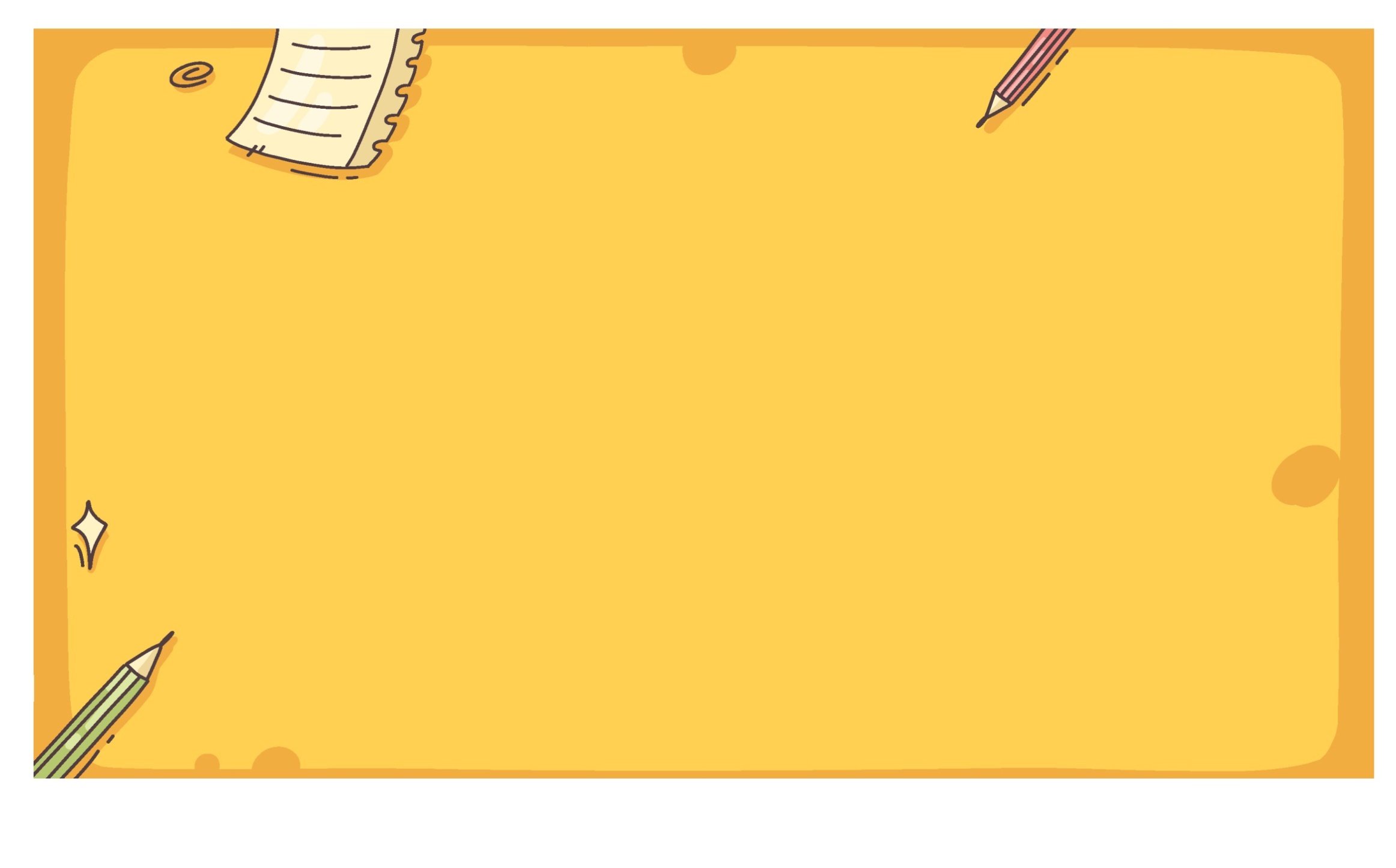 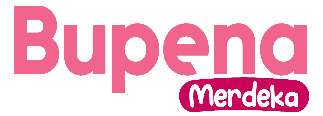 Ada berbagai gerak alam yang dapat diadaptasi menjadi gerakan tari, yaitu:
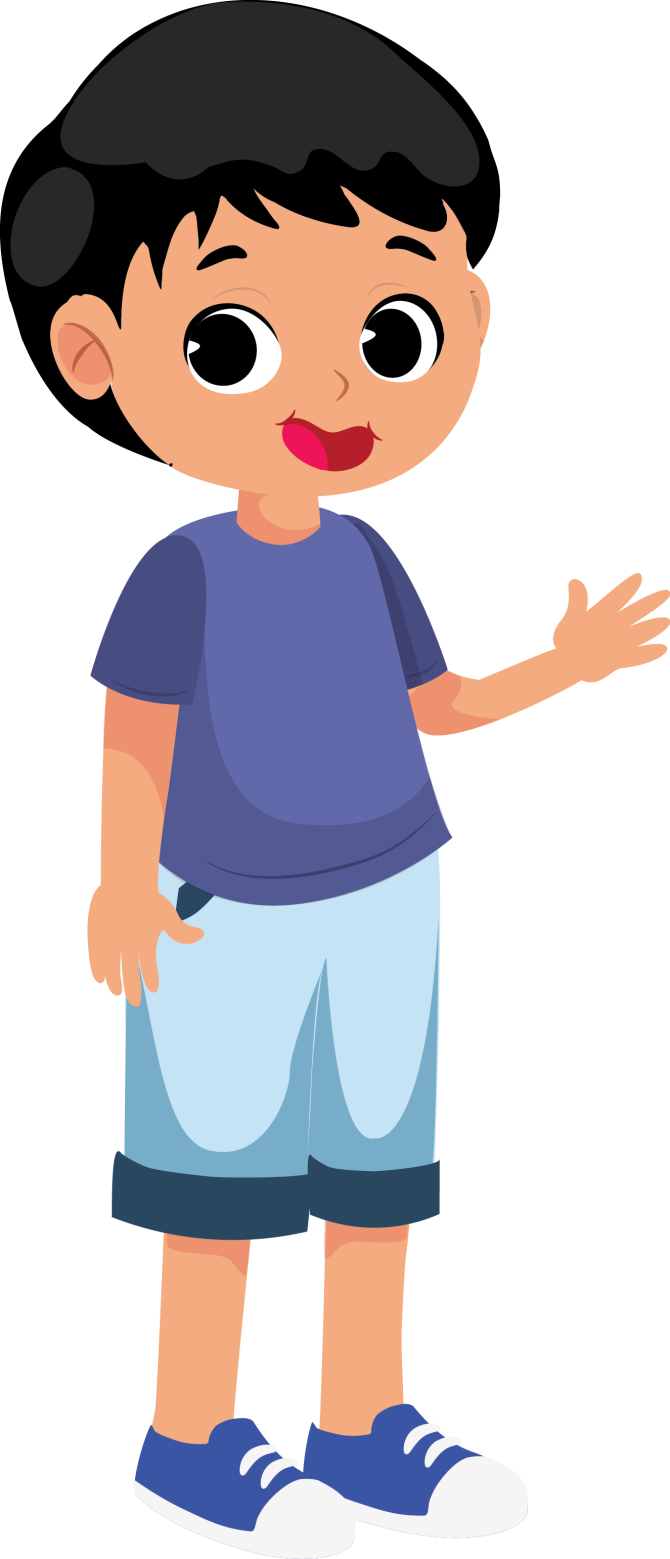 Gerak Tumbuhan
Gerak Hewan
Gerak Air Mengalir
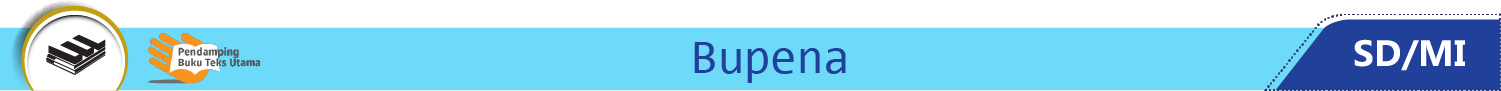 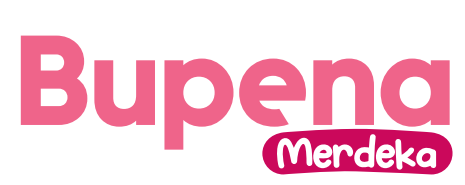 Kamu dapat menirukan gerakan tumbuhan seperti berikut.
Gerak bunga yang hendak mekar
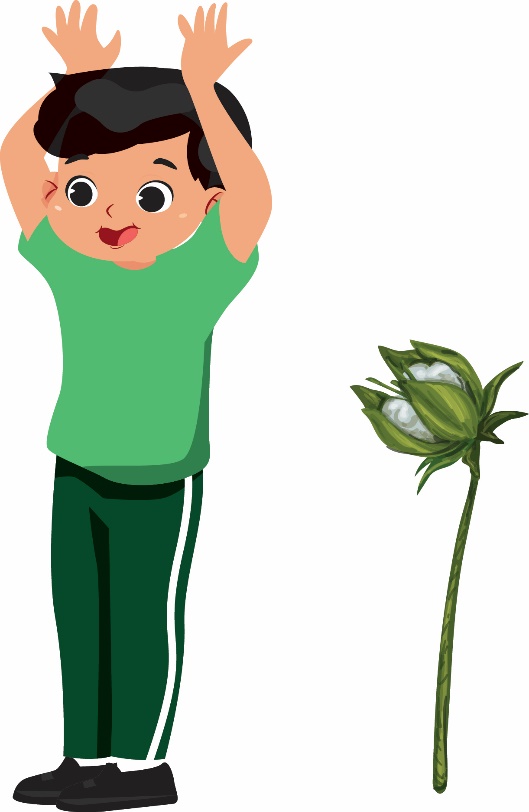 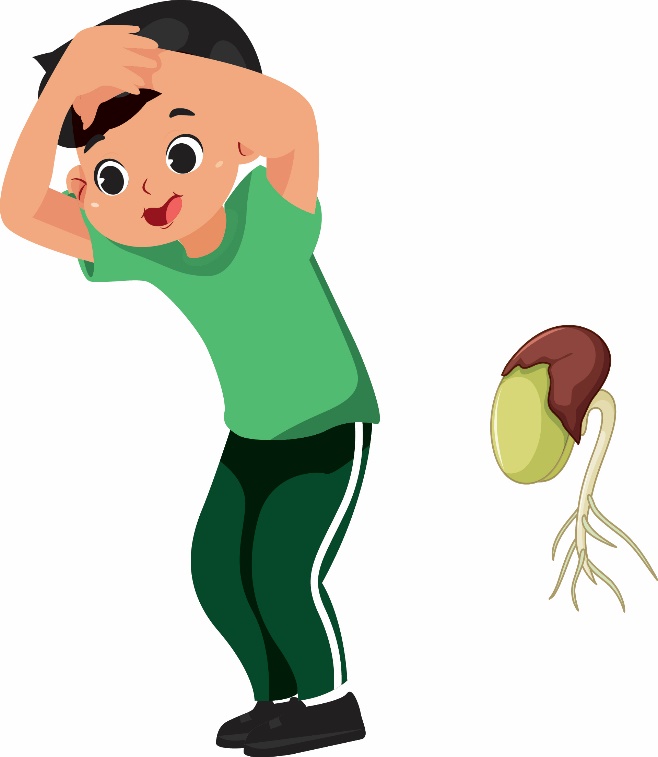 Gerak biji yang tumbuh menjadi tunas
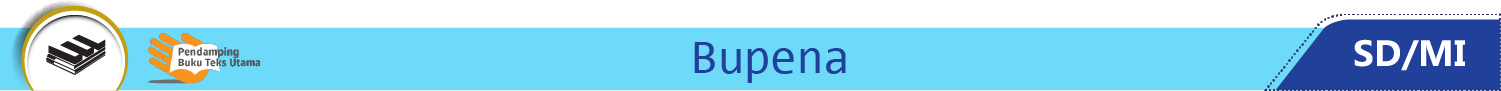 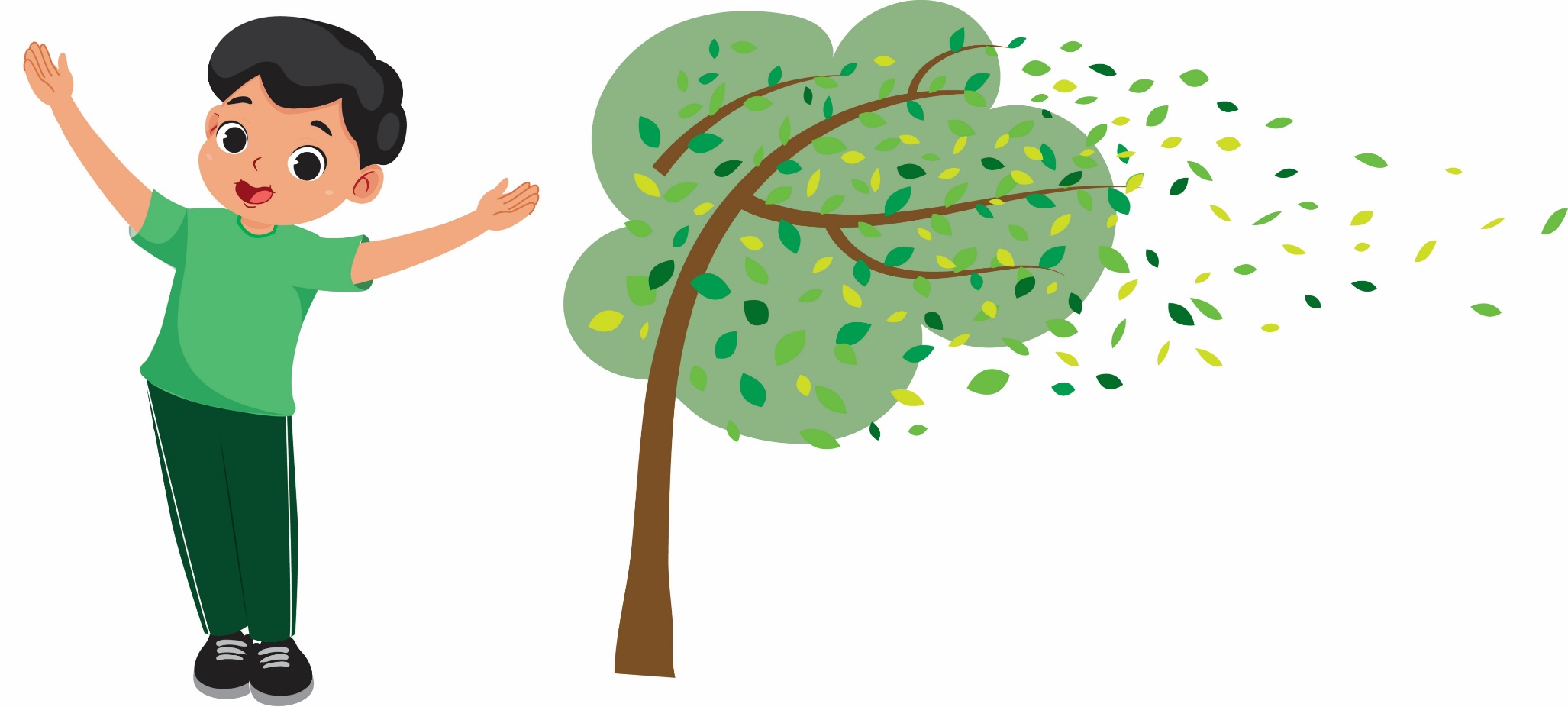 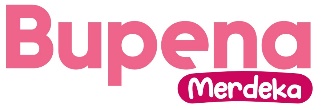 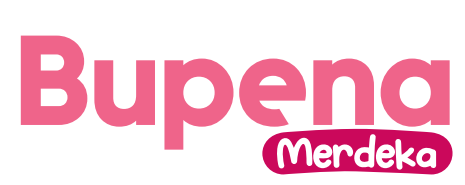 Gerak pohon besar yang tertiup angin juga dapat dijadikan inspirasi untuk gerakan tari.
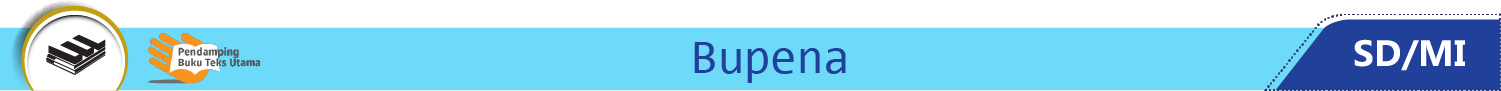 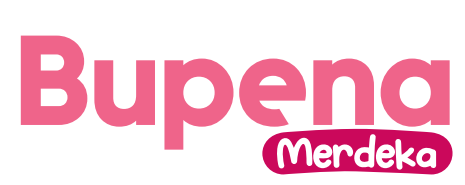 Lihatlah contoh gerakan meniru gerak kupu-kupu berikut.
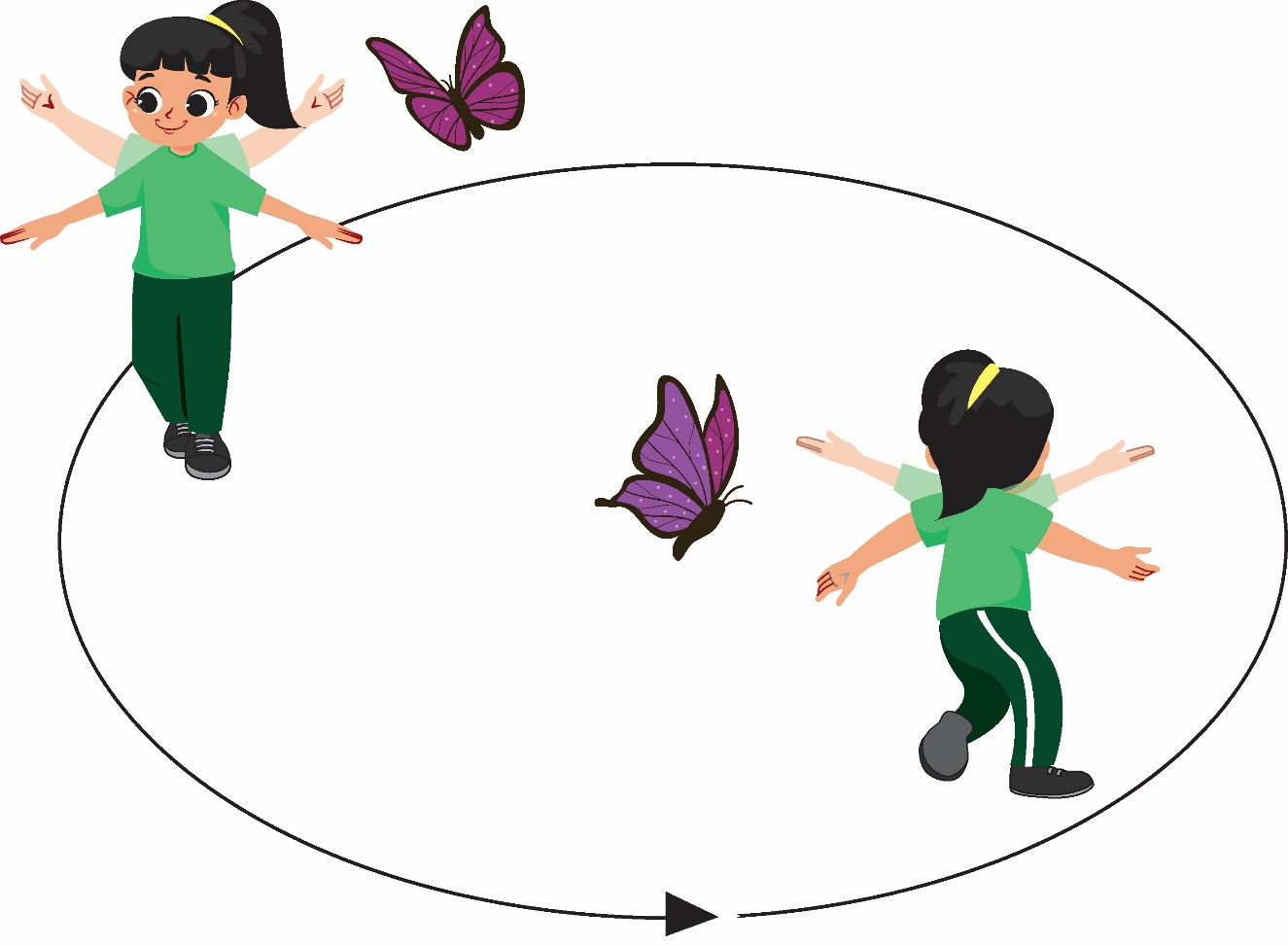 Gerak hewan biasanya dilakukan dengan berpindah tempat.
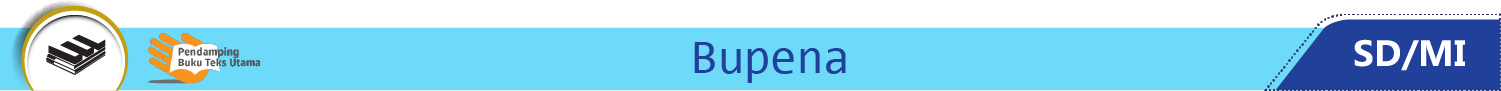 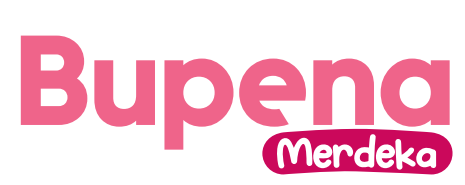 Gerak hewan-hewan berikut juga dilakukan dengan berpindah tempat.
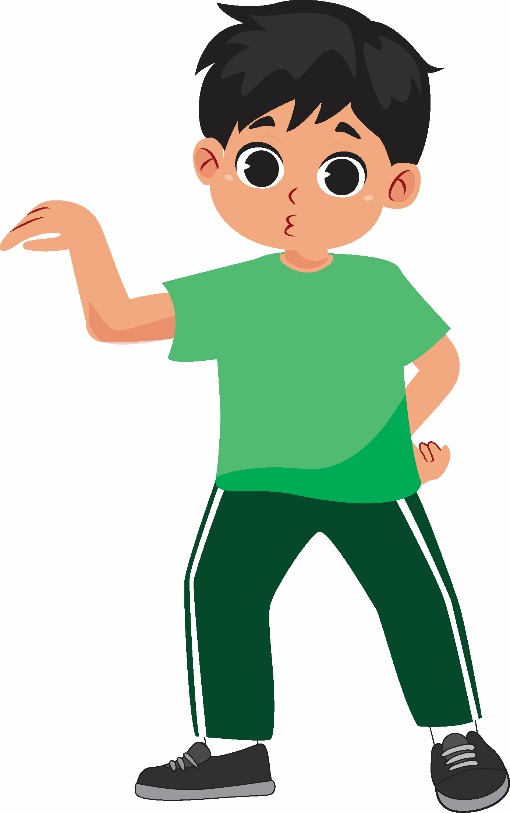 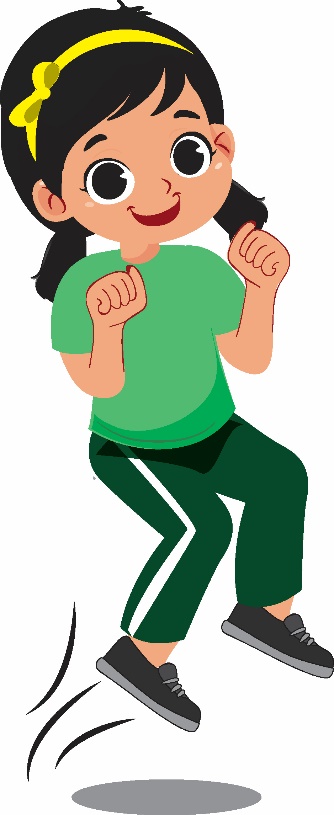 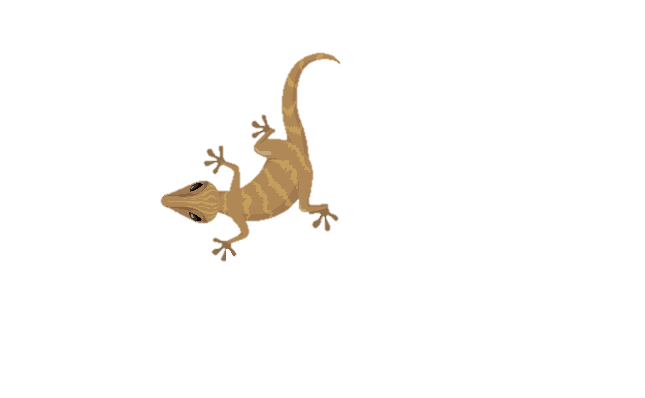 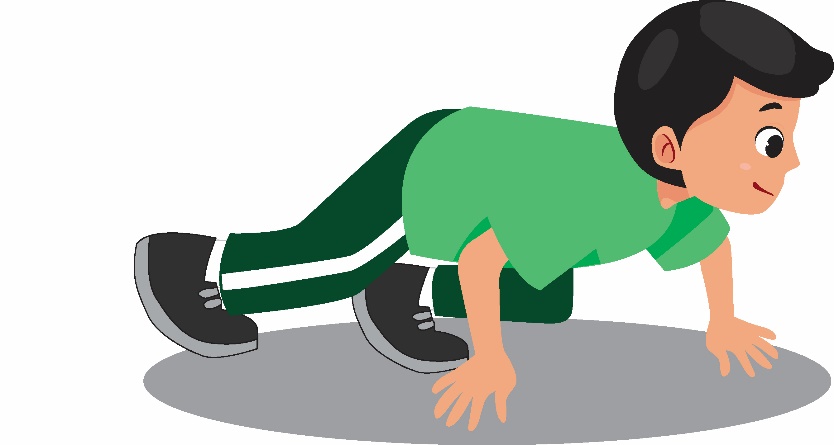 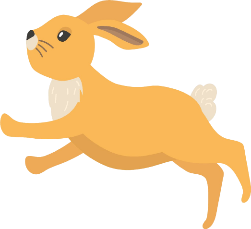 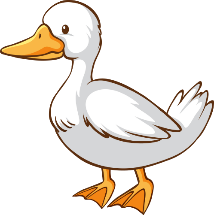 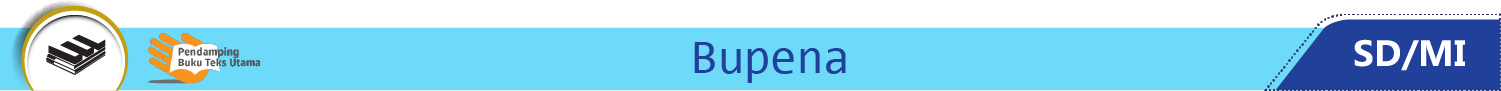 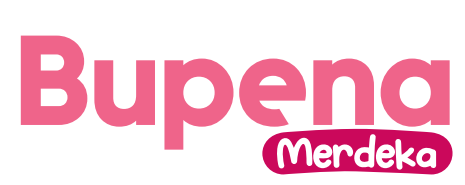 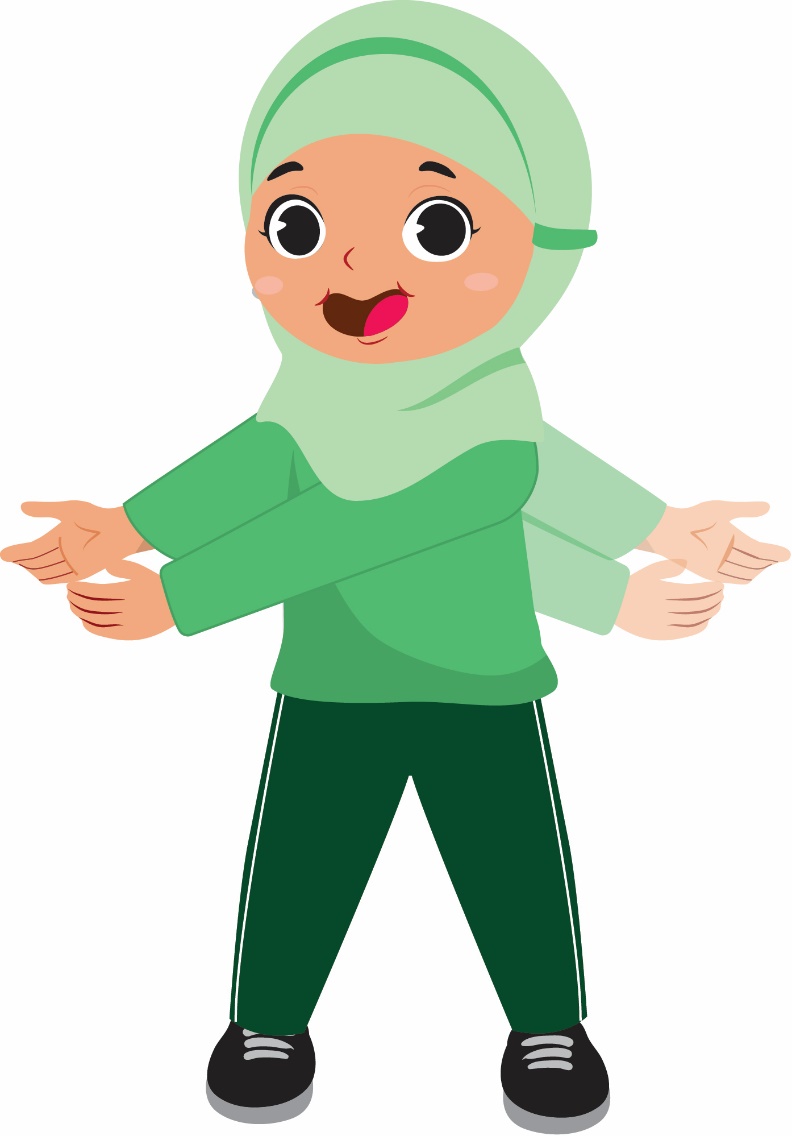 Gerak aliran air sungai dangkal yang tenang juga dapat ditiru ke dalam gerak tari.
Gerak ini dilakukan dengan lemah lembut sesuai dengan aliran air.
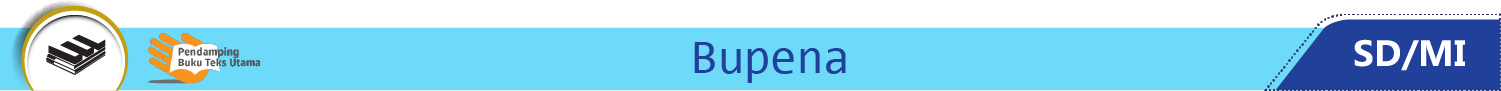 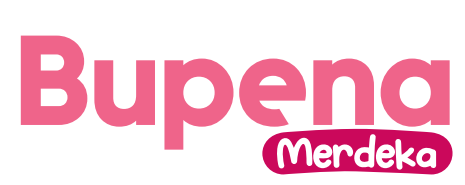 Gerak aliran air yang bergelombang dapat ditiru seperti berikut.
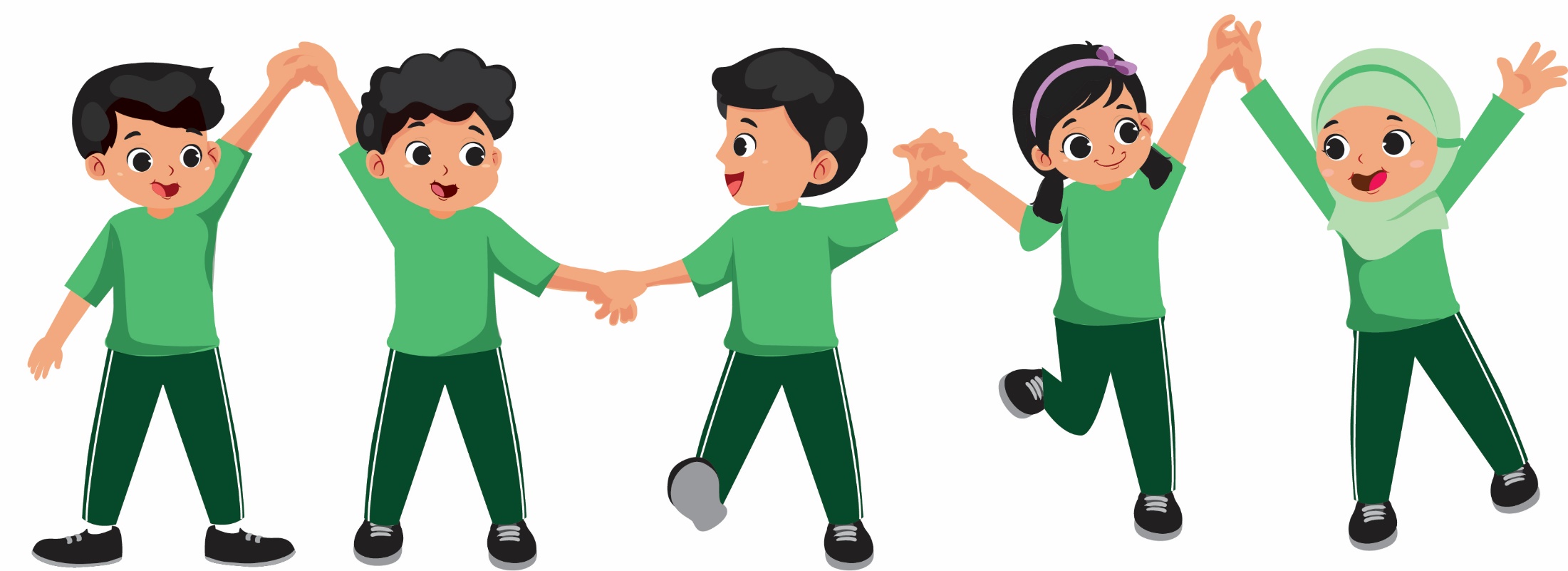 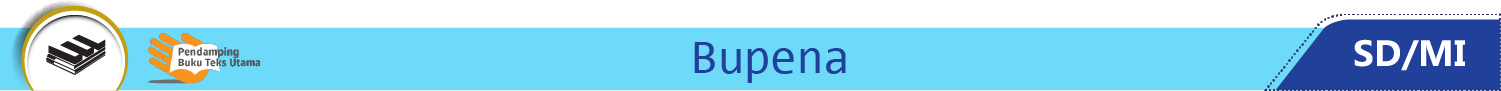 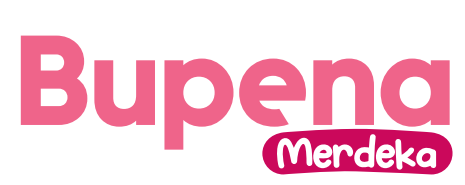 Selain itu, kamu juga dapat meniru gerakan rumput laut melambai-lambai, seperti berikut.
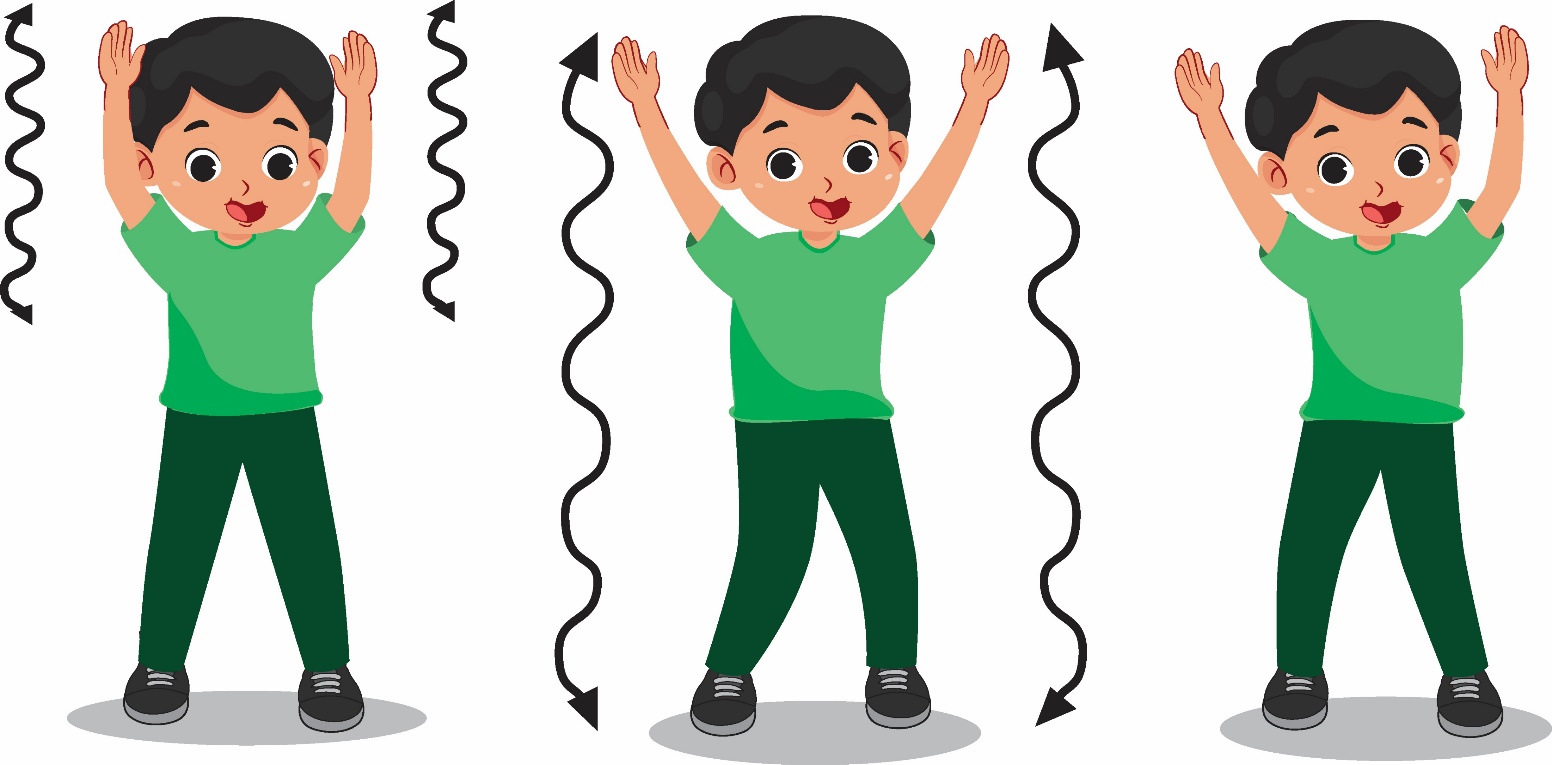 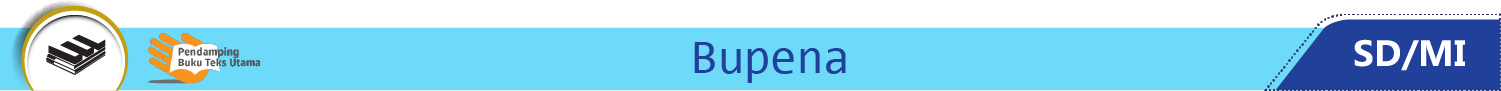 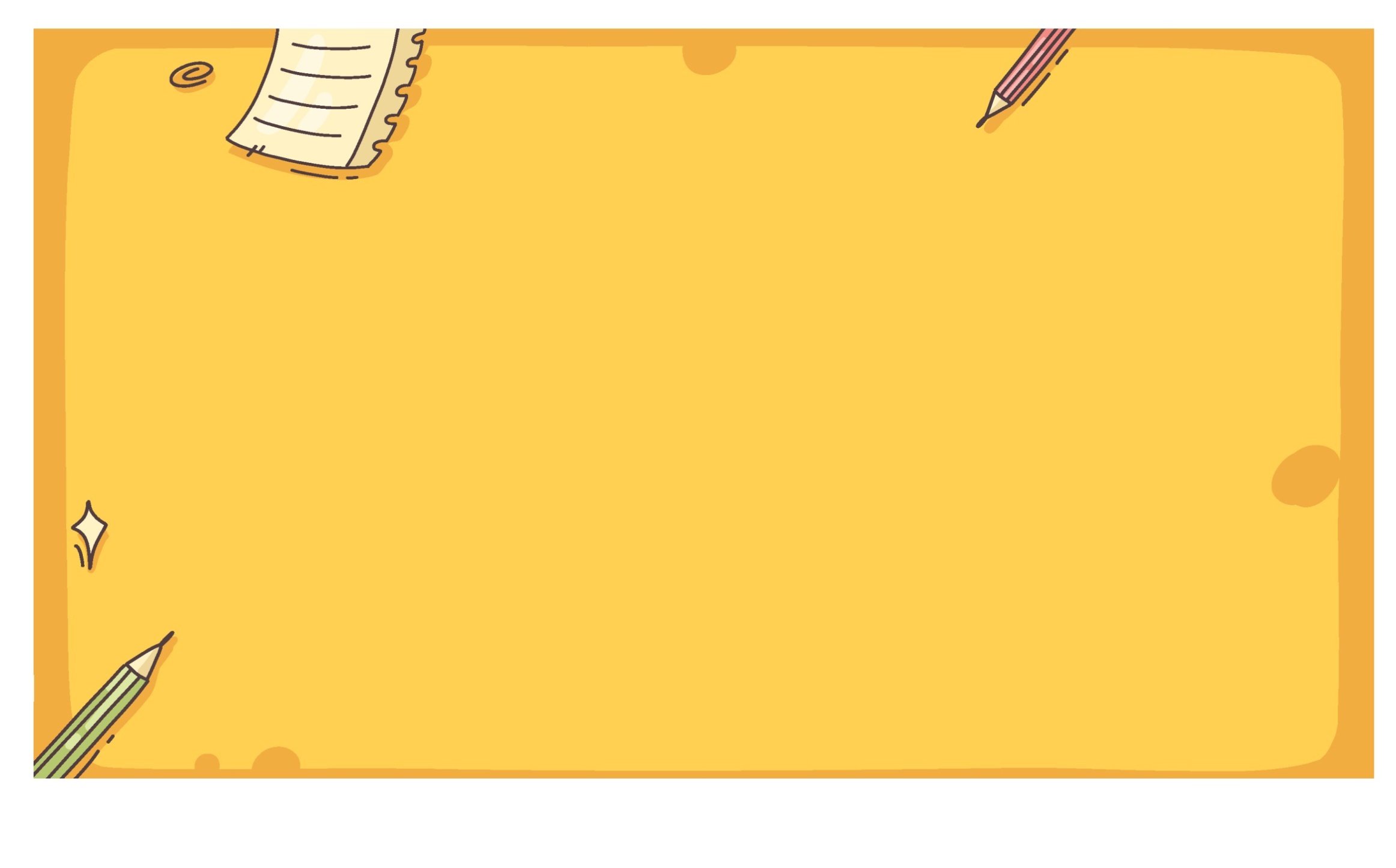 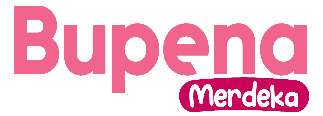 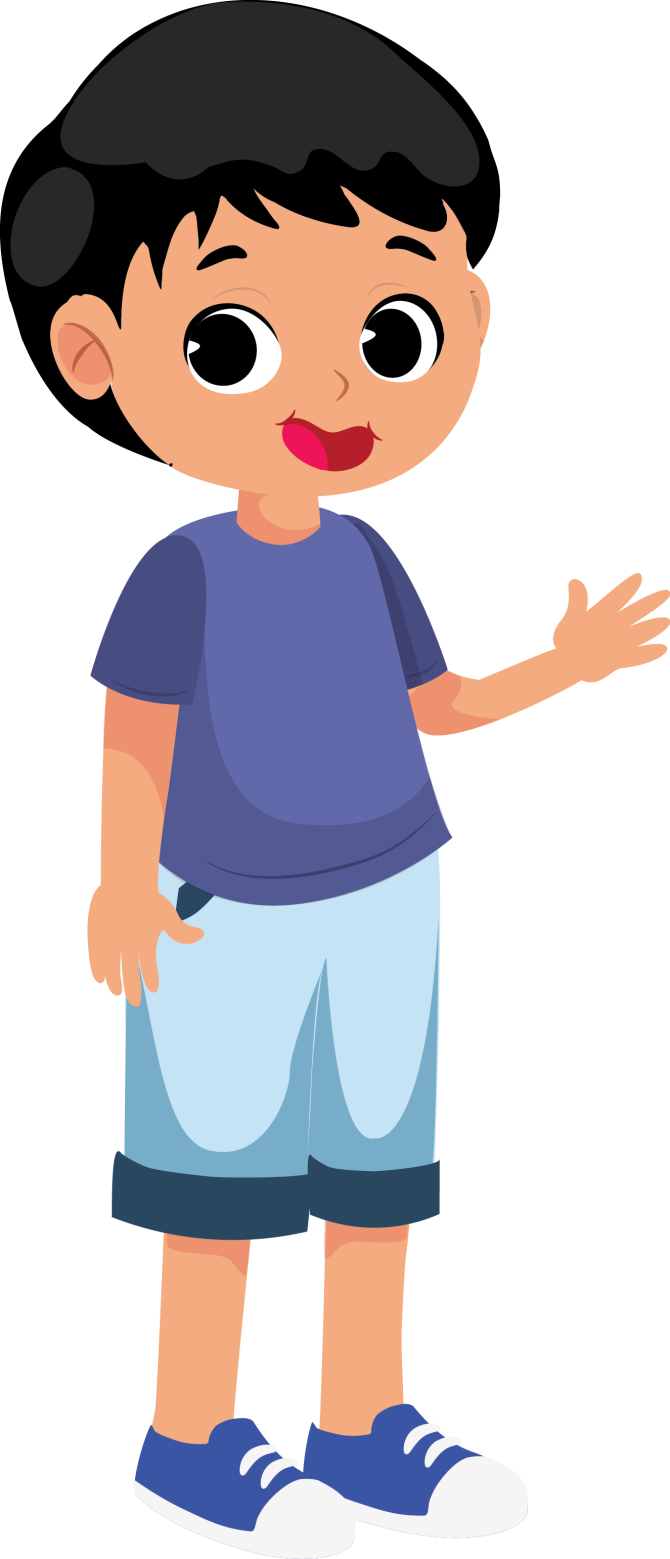 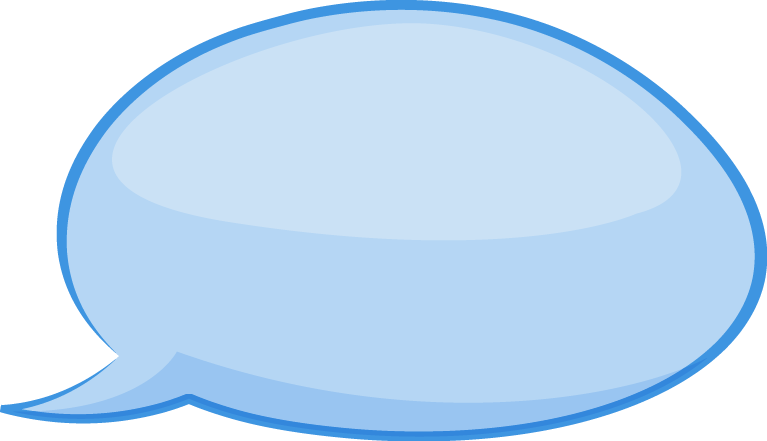 Menurutmu, gerakan alam apa lagi yang dapat diadaptasi ke dalam gerak tari? Peragakanlah gerak tersebut.
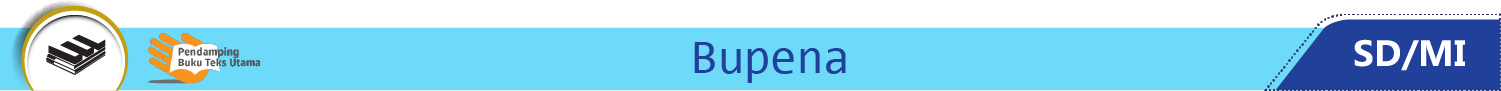 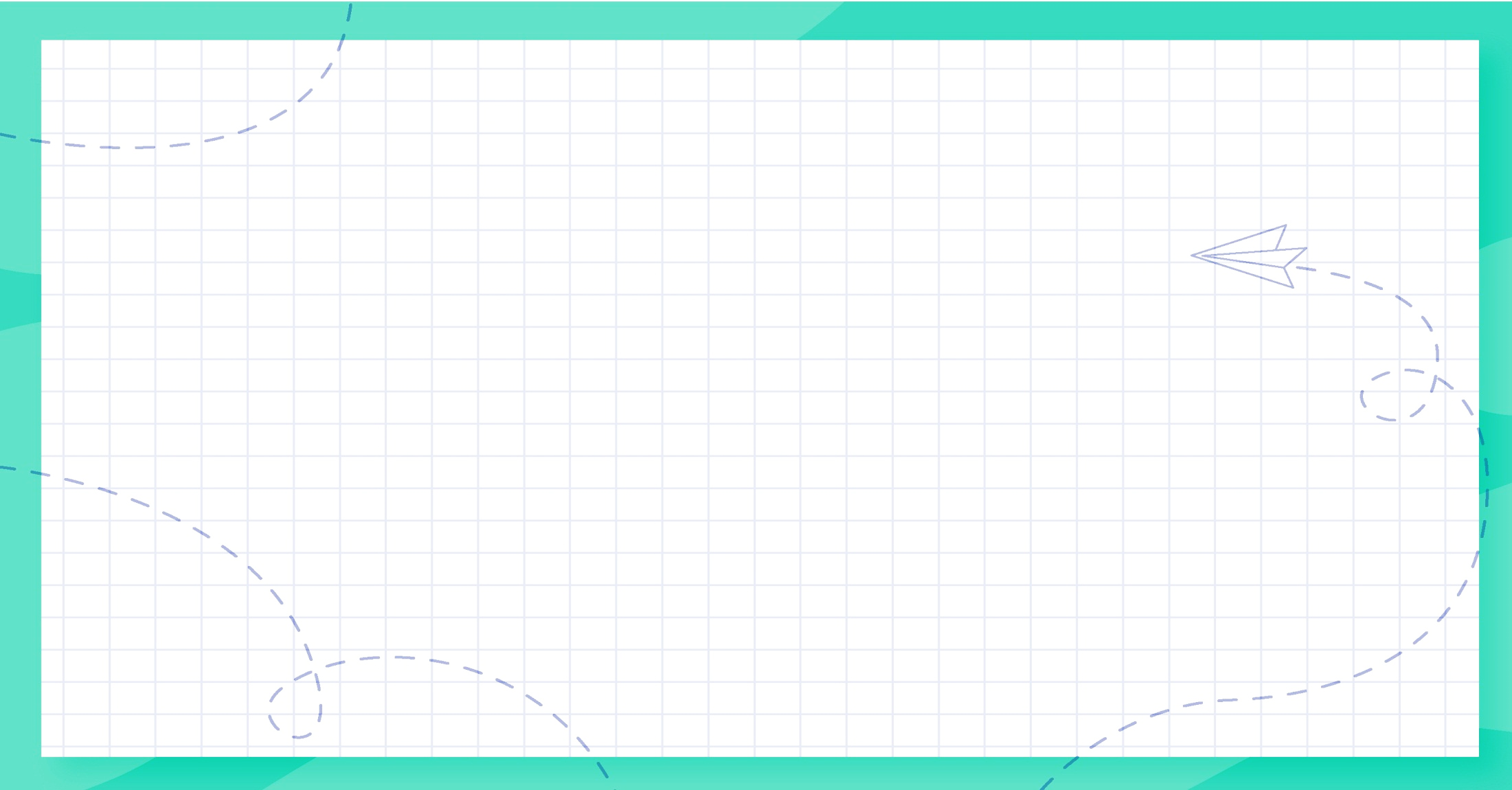 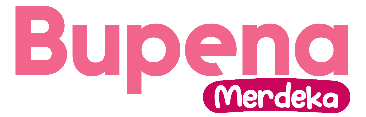 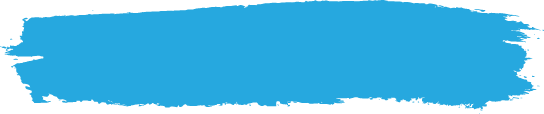 B. Unsur Gerak Tari
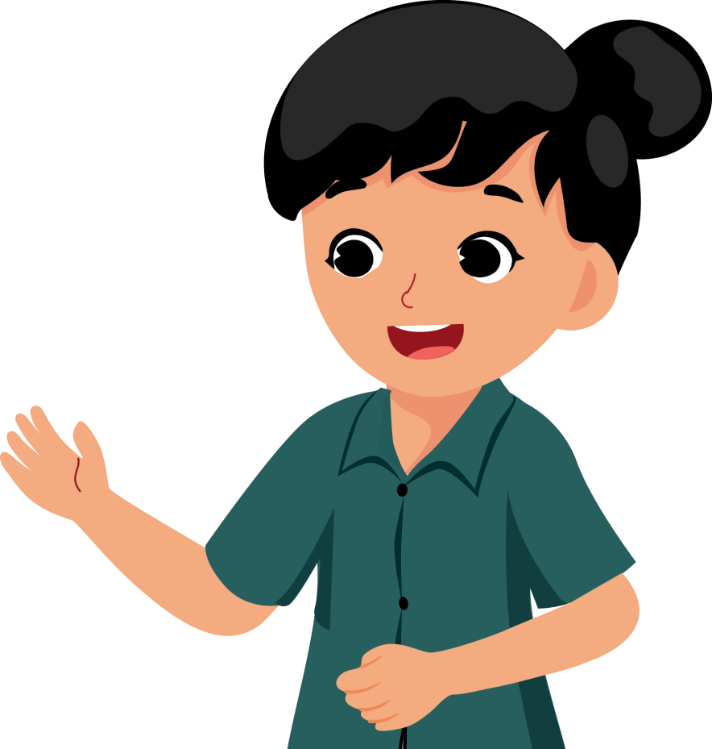 Seni tari memiliki unsur pembangun dan unsur pendukung.
Unsur tersebut berguna untuk membentuk suatu tari agar menjadi indah, selaras, dan harmonis.
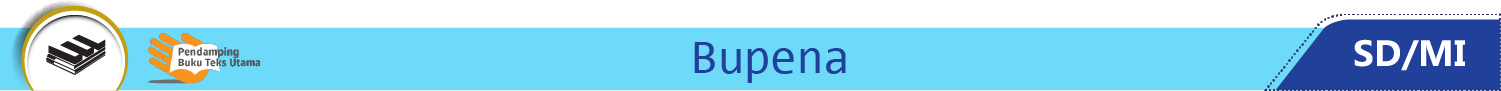 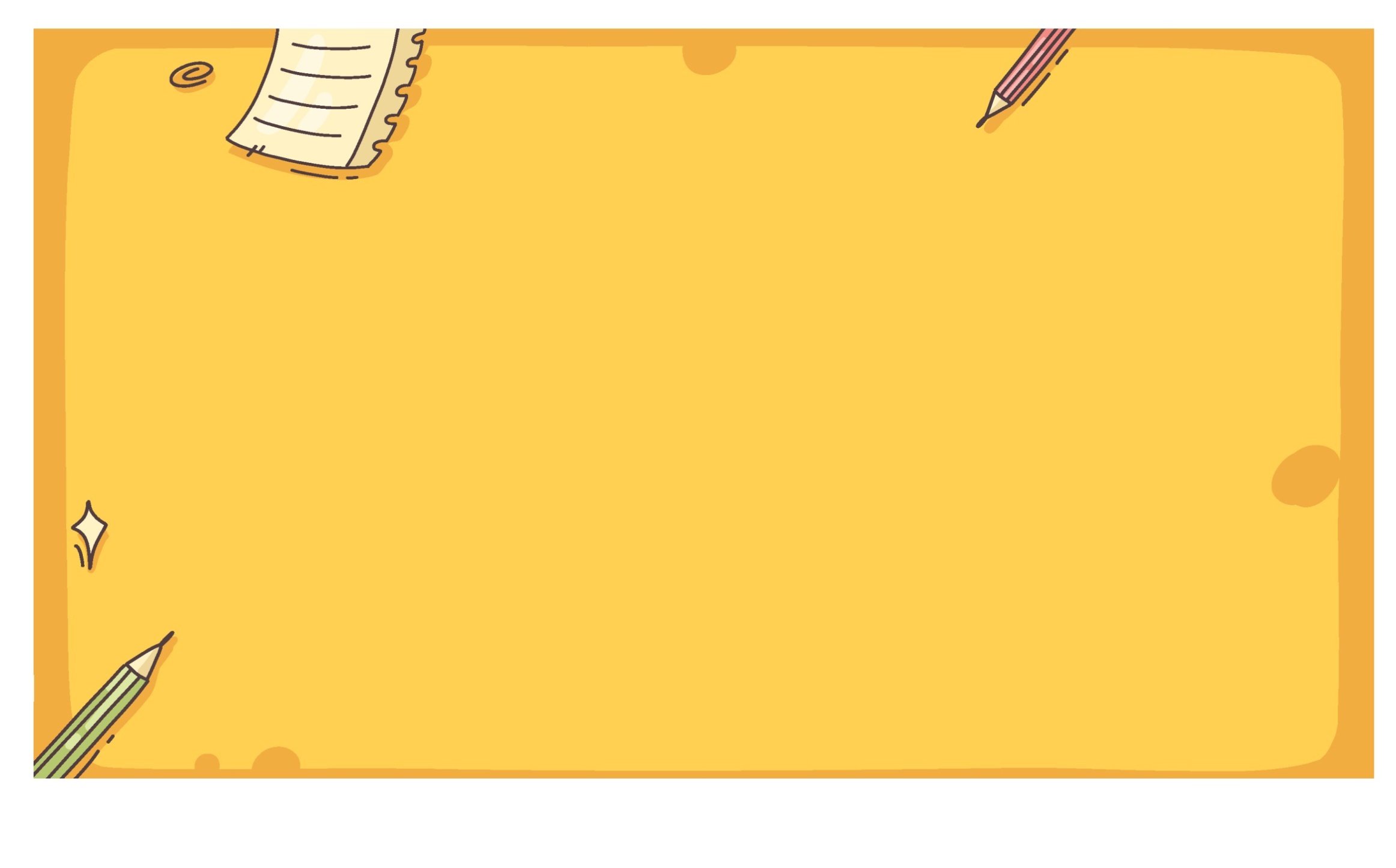 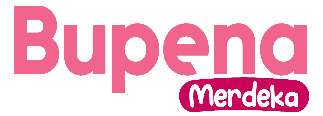 Unsur pembangun tari terdiri atas tiga aspek, yaitu:
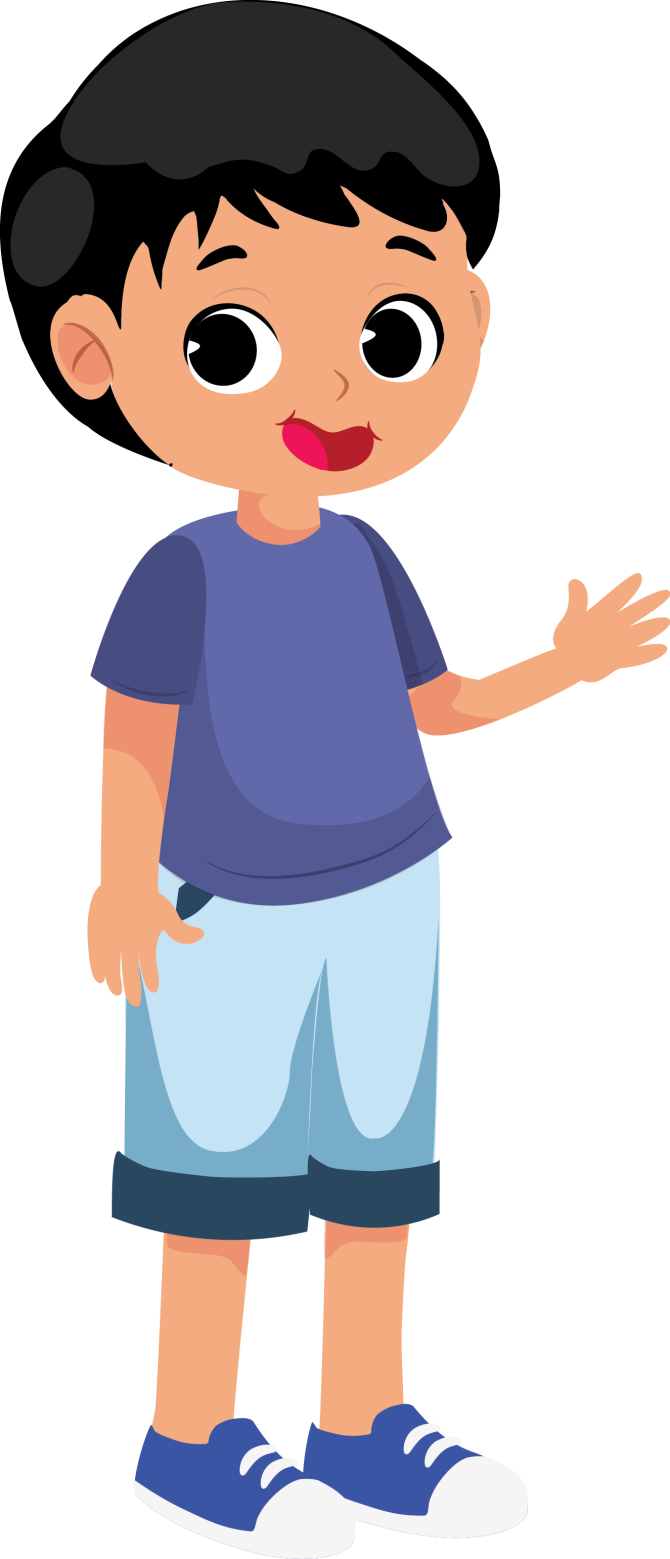 Waktu
Ruang
Tenaga
Unsur pendukung tari terdiri atas aspek berikut, yaitu:
Properti
Busana, Tata Rias, Musik
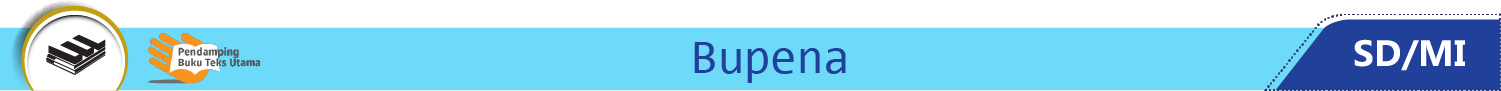 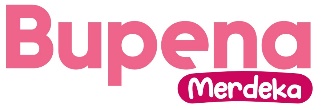 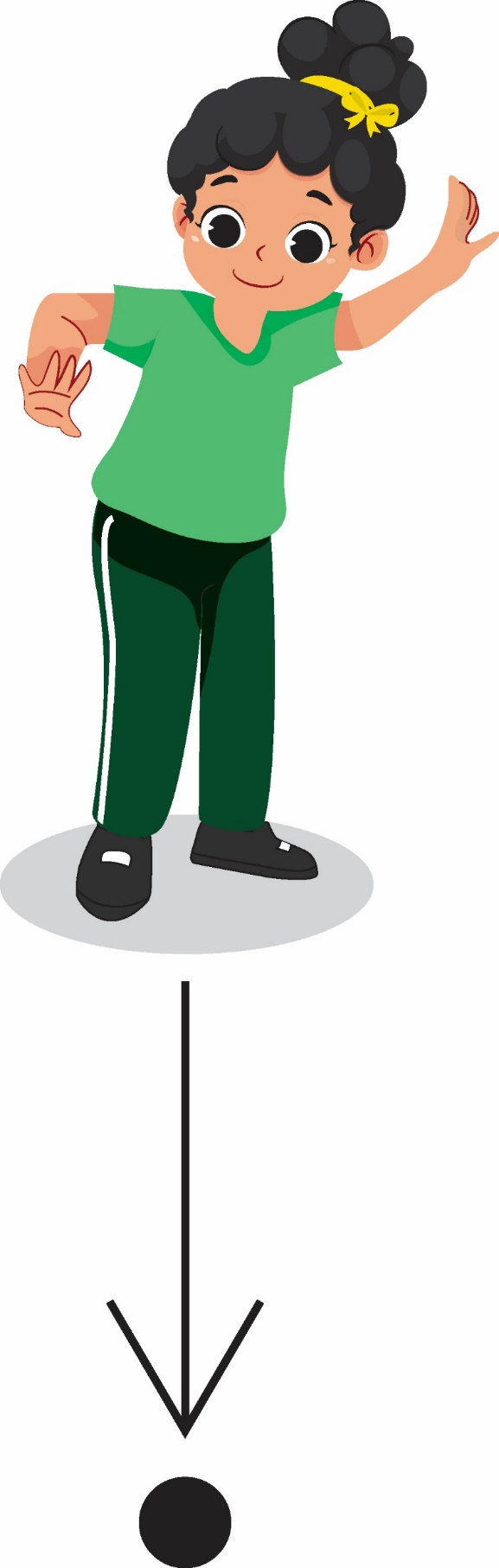 Luas atau sempitnya ruang diperlukan sesuai dengan gerakan tari yang dilakukan.
Dalam melakukan tarian, diperlukan sebuah Ruang.
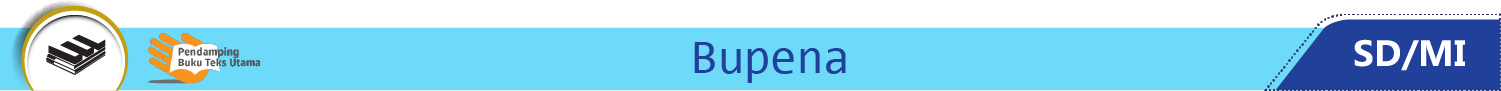 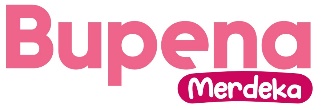 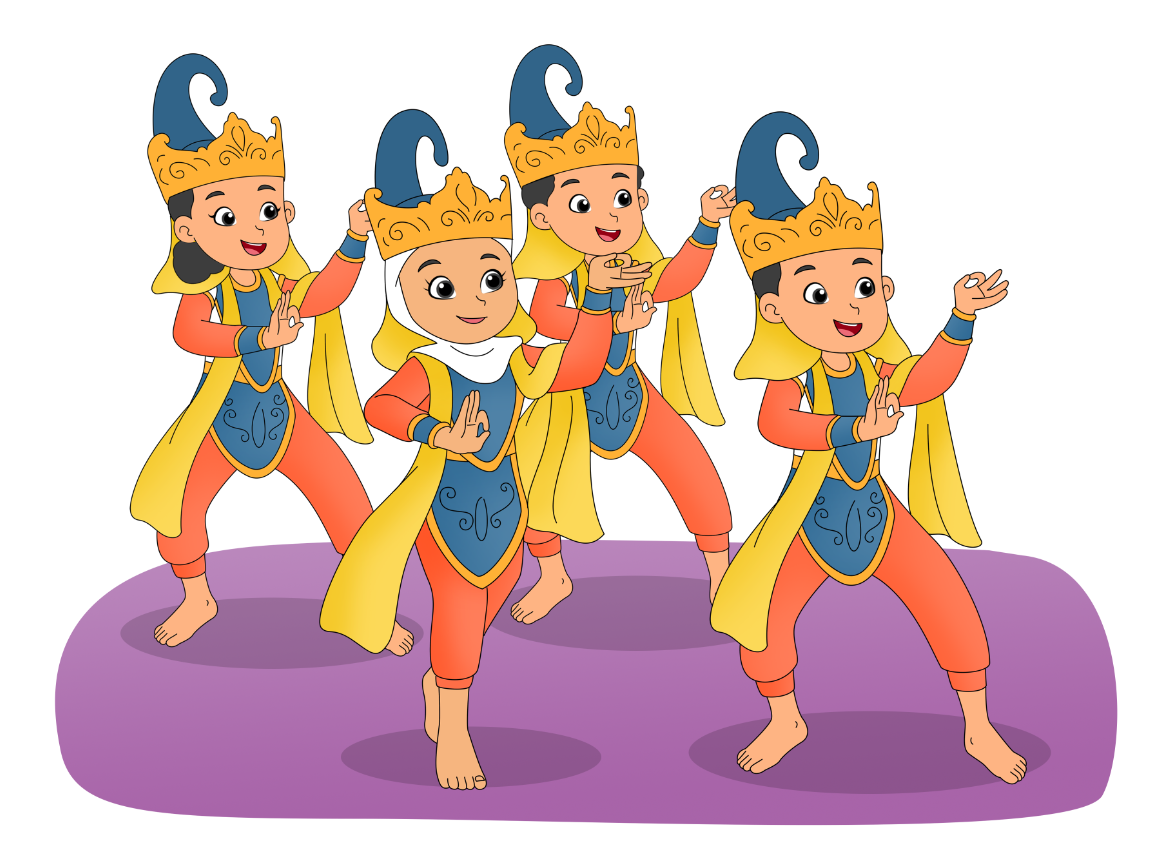 Tenaga merujuk pada gerakan kuat atau lemahnya suatu gerakan tarian.
Gerakan tari ini dilakukan secara lemah gemulai
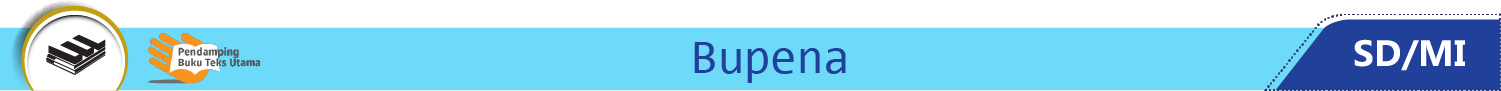 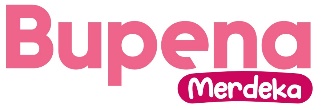 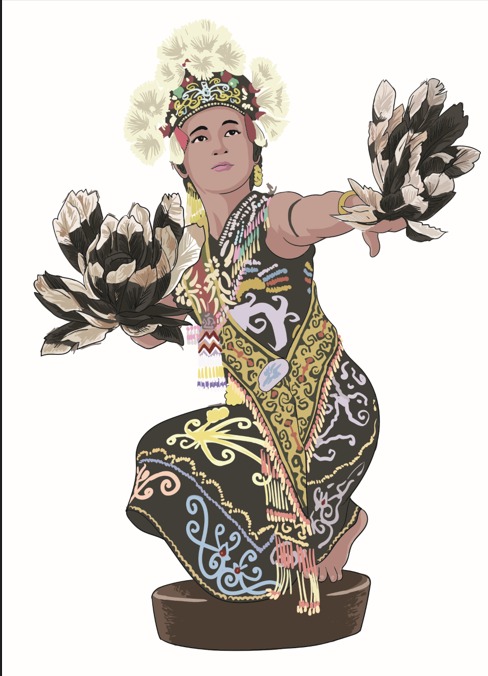 Unsur waktu adalah durasi yang diperlukan untuk melakukan tarian dari awal hingga akhir.
Unsur waktu terdiri atas tempo dan ritme.
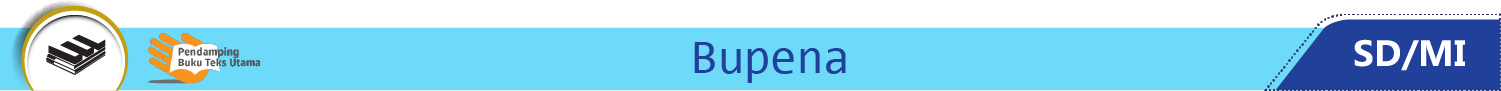 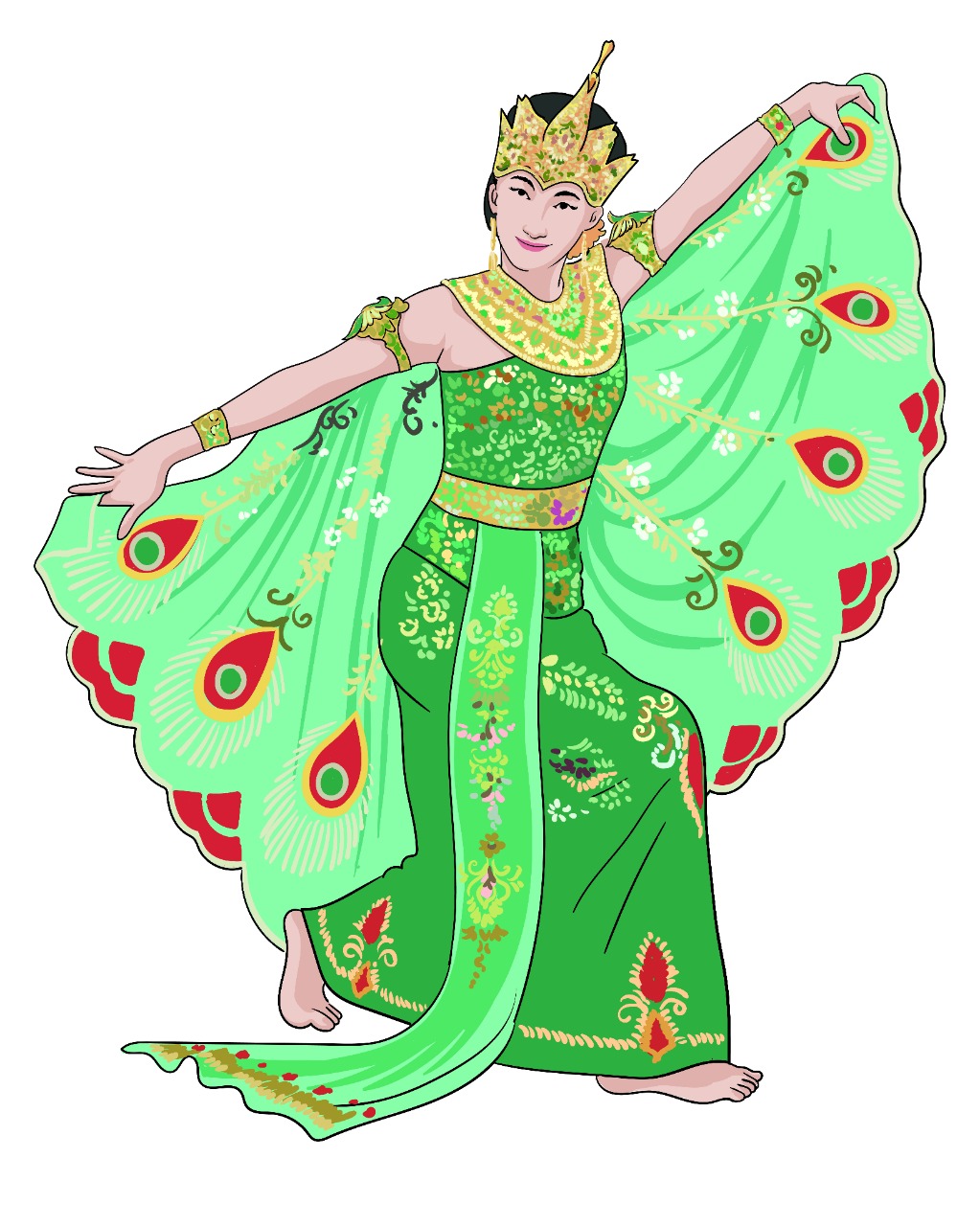 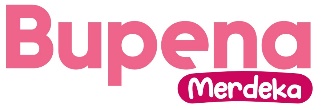 Properti tari adalah peralatan yang digunakan dalam sebuah pertunjukan tari. Contohnya selendang, seperti pada gambar berikut.
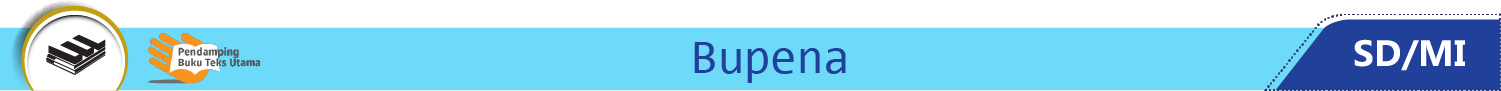 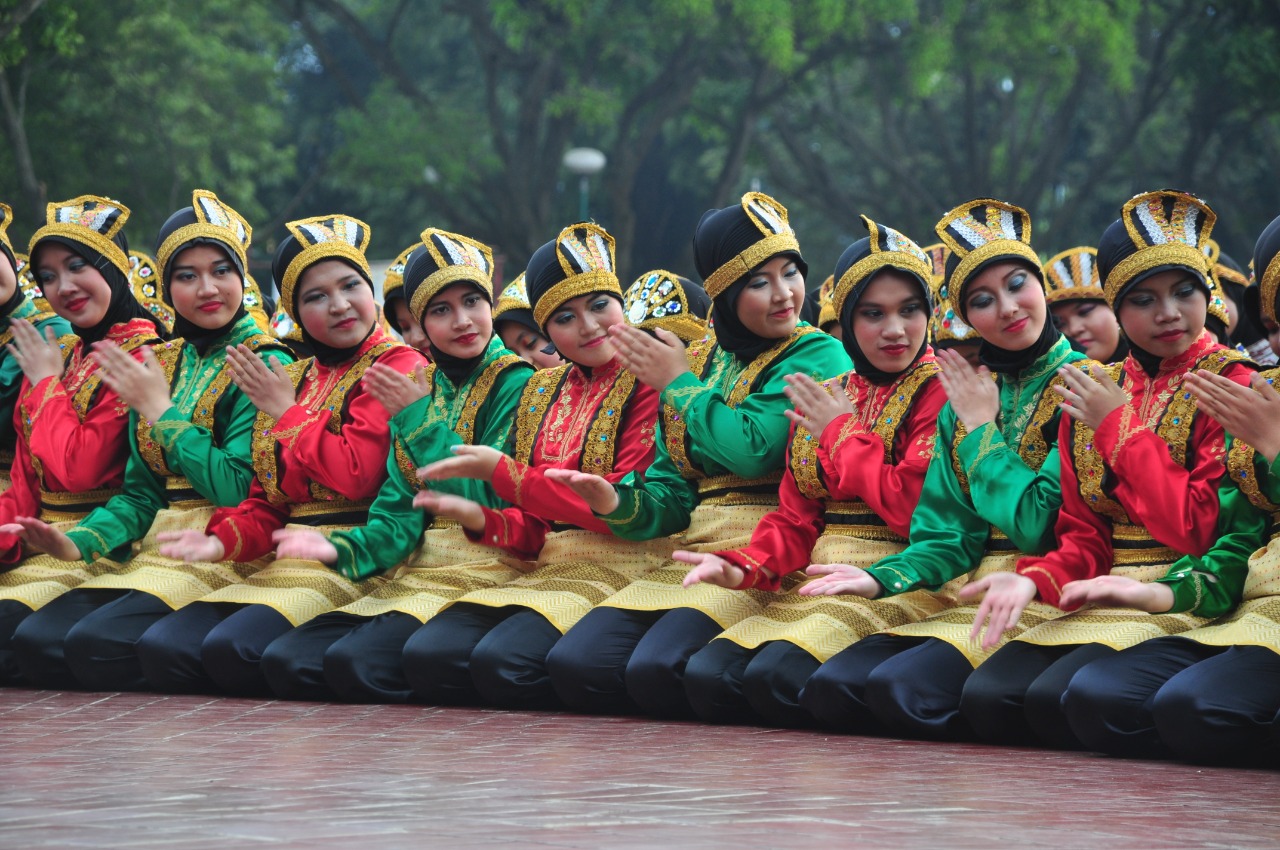 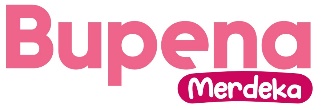 Busana, tata rias, dan musik pengiring dapat membuat sebuah tarian menjadi lebih indah dan harmonis.
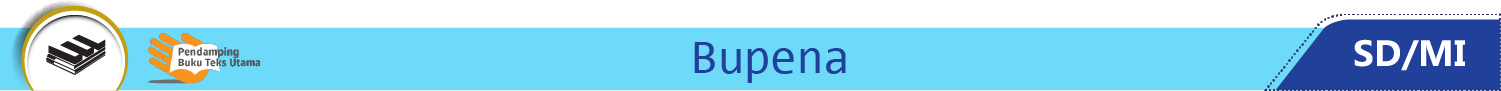 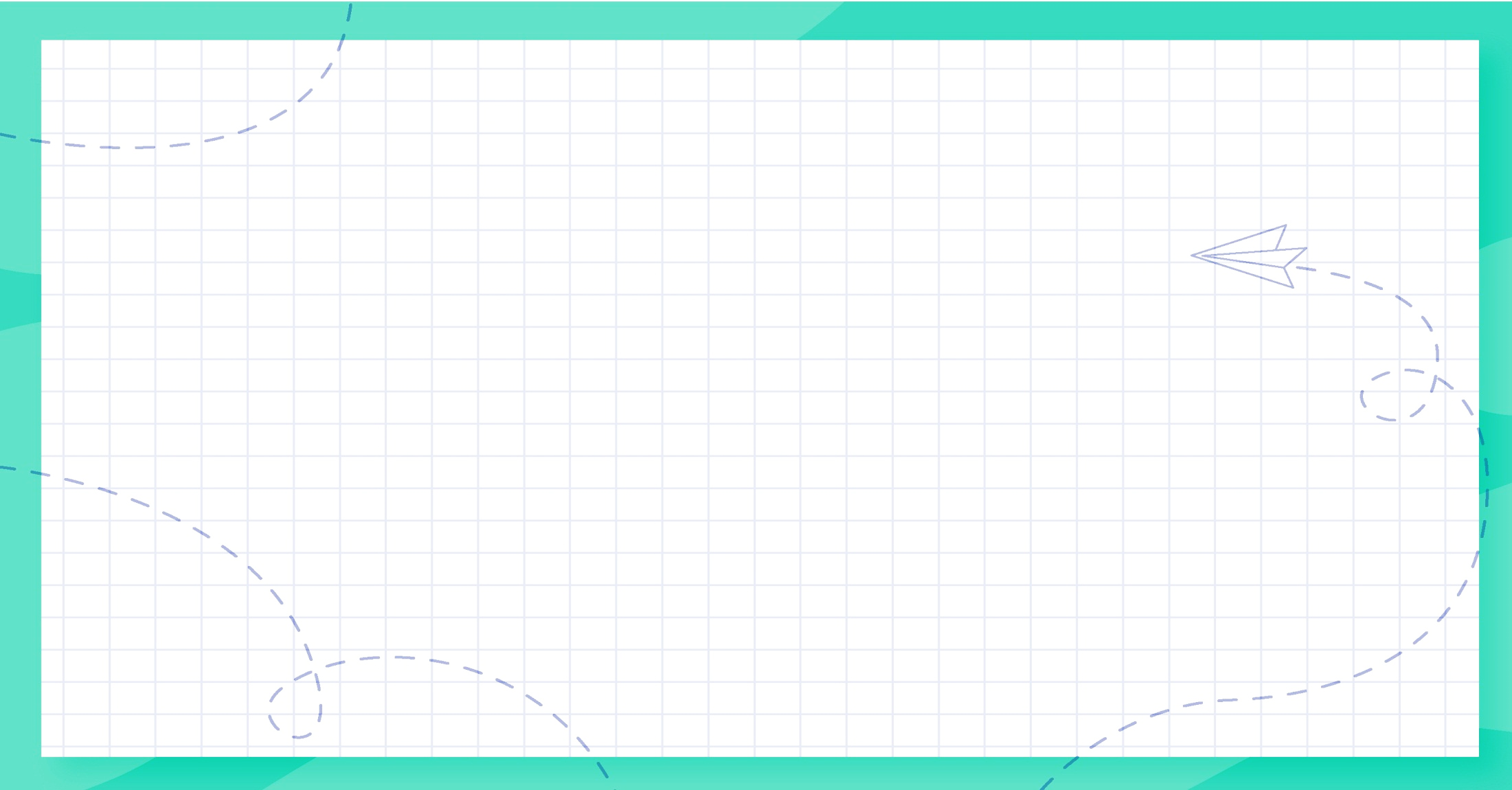 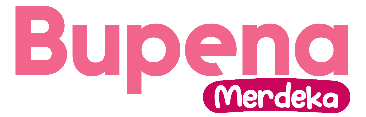 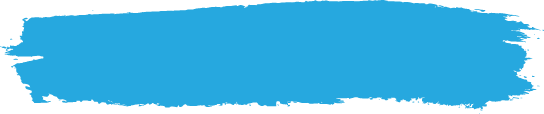 C. Apresiasi Tari Tema Alam
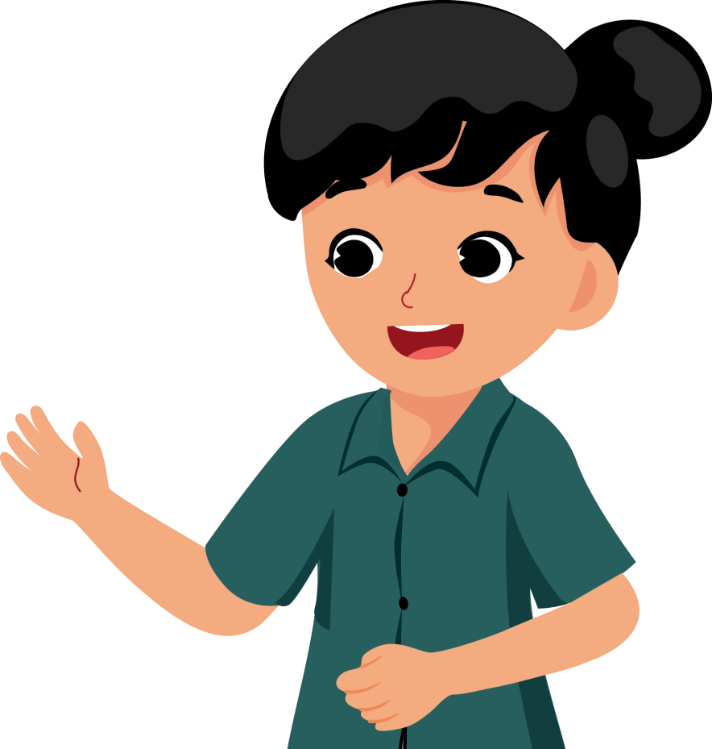 Apresiasi seni merupakan penilaian terhadap suatu karya seni. Penilaian tersebut dapat dilakukan dengan cara mengamati, menilai, dan menghargai makna yang terkandung dalam karya seni tersebut.
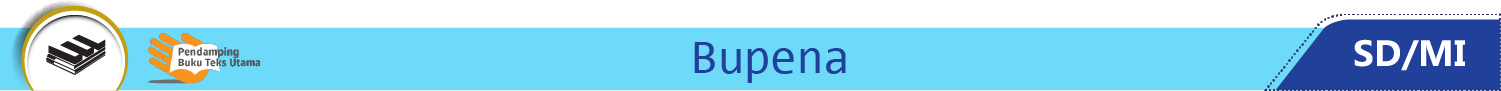 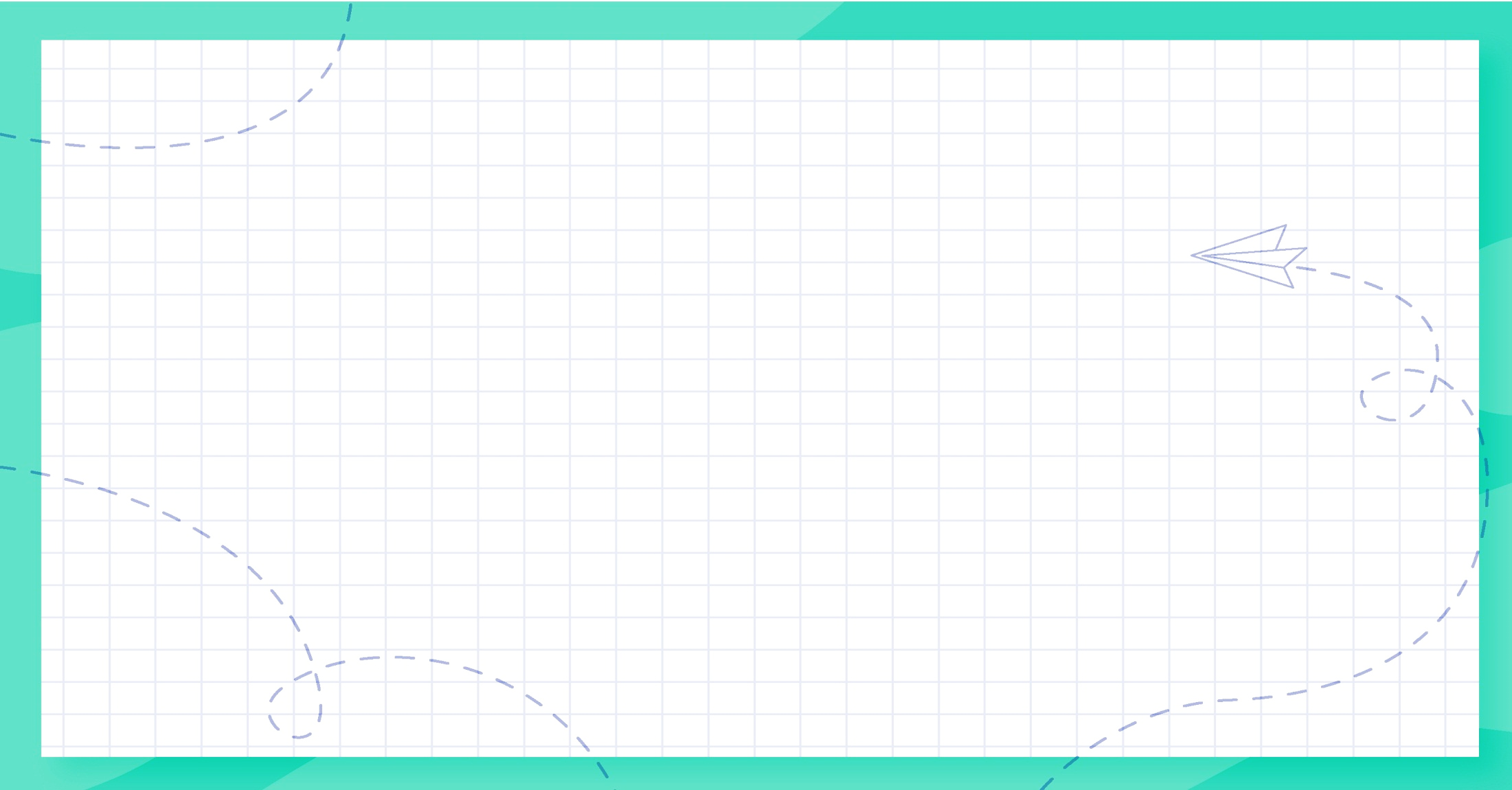 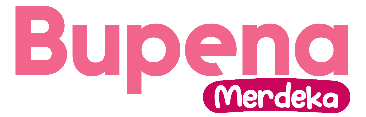 Dalam seni tari, apresiasi seni dapat dilakukan dengan penilaian terhadap gerakan, irama, penjiwaan, dan ekspresi dari penari. Apresiasi seni tari yang terinspirasi dari alam dapat dilakukan dengan mengenali daerah asal tarian.
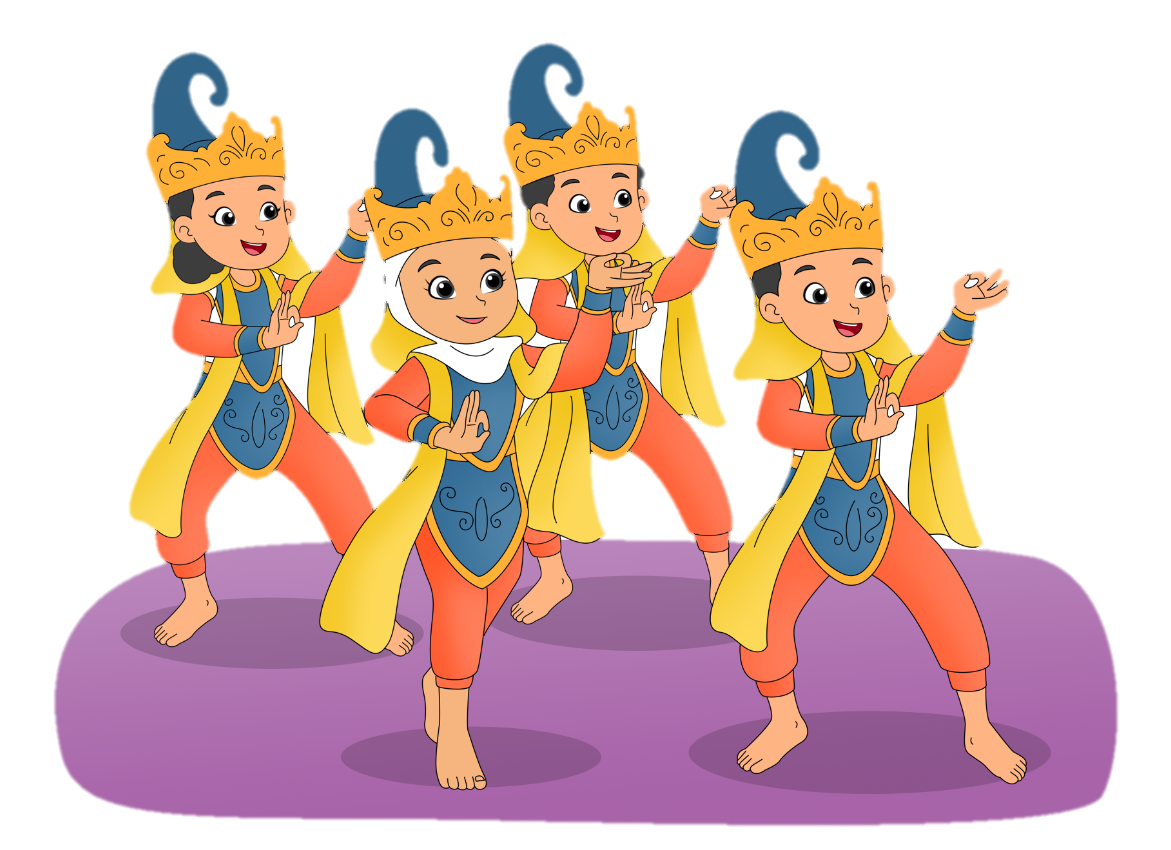 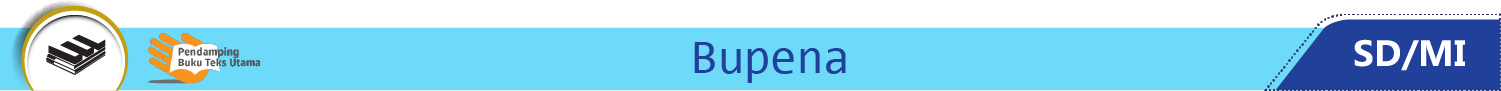 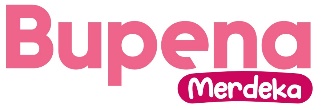 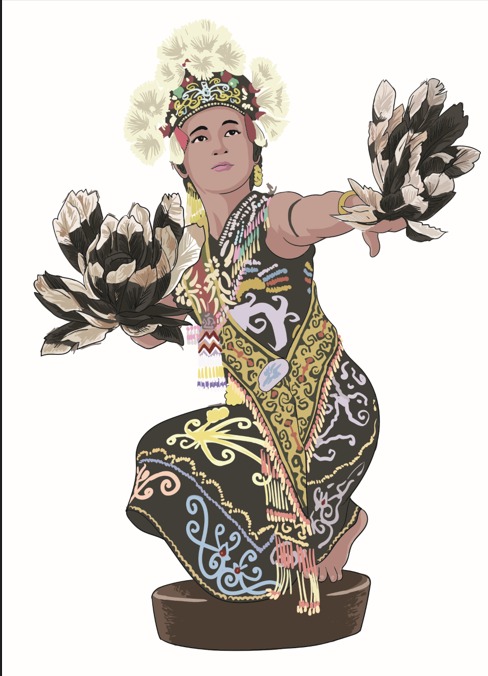 Tari burung enggang berasal dari suku Dayak Kenyah, Kalimantan Timur. Tarian ini menceritakan kehidupan burung enggang. Tarian ini dapat dimaknai sebagai penghormatan suku Dayak Kenyah terhadap nenek moyang mereka. Suku Dayak Kenyah percaya bahwa nenek moyang mereka berasal dari langit dan turun ke Bumi dalam wujud burung enggang.
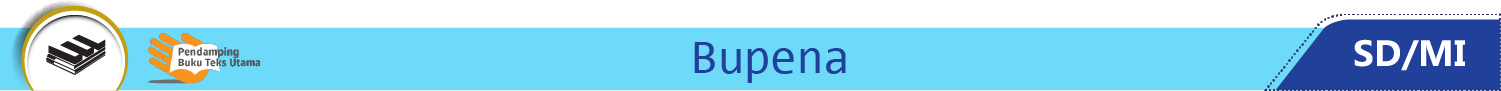 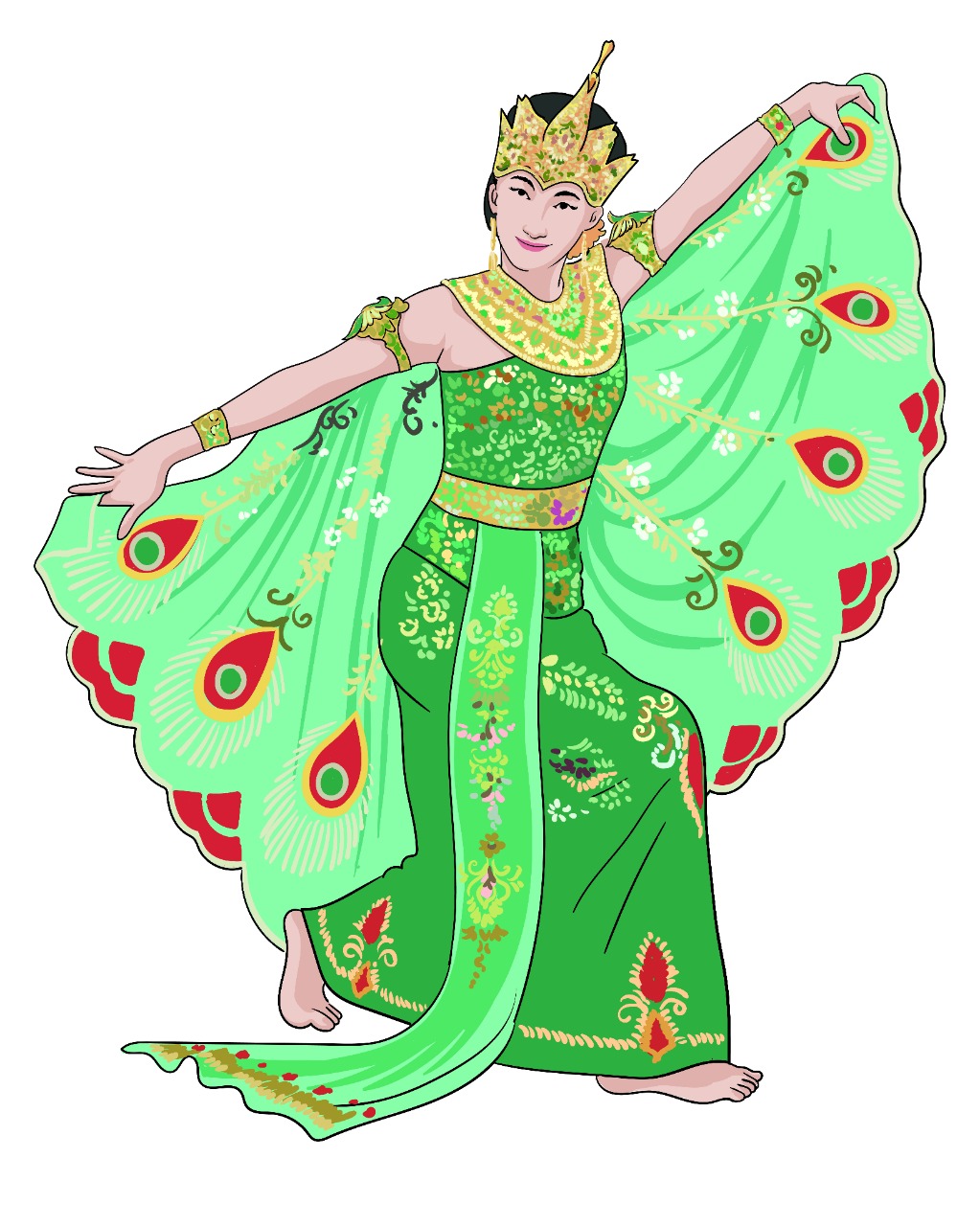 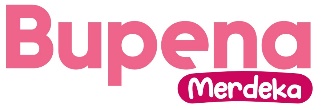 Tari merak berasal dari Jawa Barat. Tari merak diciptakan oleh seniman Sunda yang bernama Raden Tjetjep Somantri. Tarian ini menggambarkan tingkah laku burung merak jantan yang memiliki keindahan, keanggunan, dan gerak-gerik yang lincah. Burung merak jantan juga memiliki keindahan bulu ekor yang dapat memikat perhatian.
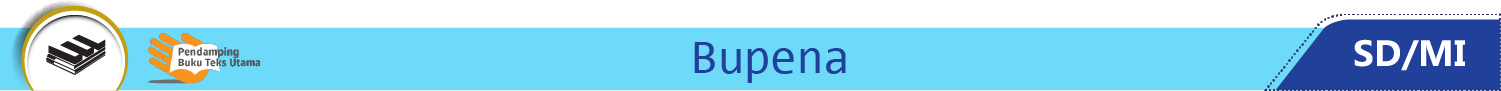 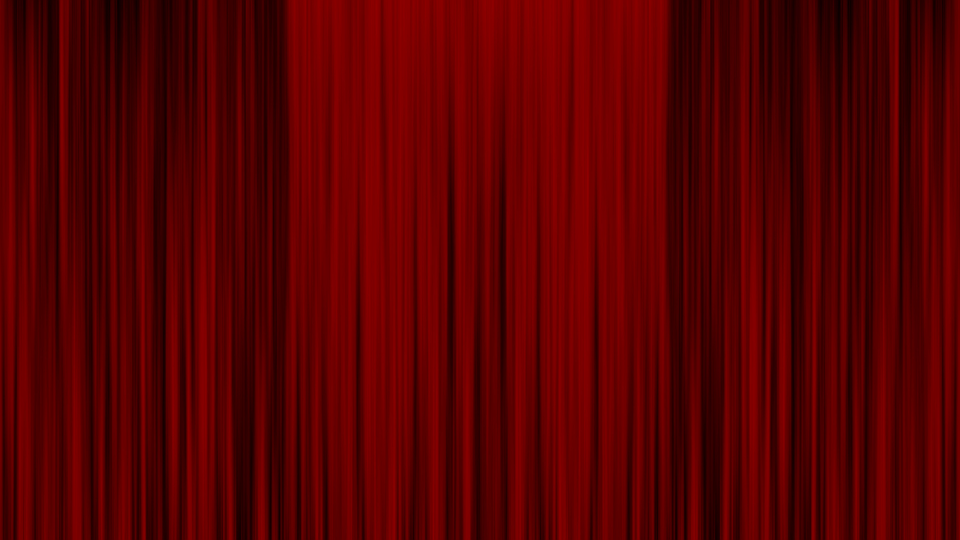 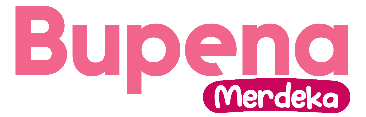 BAB
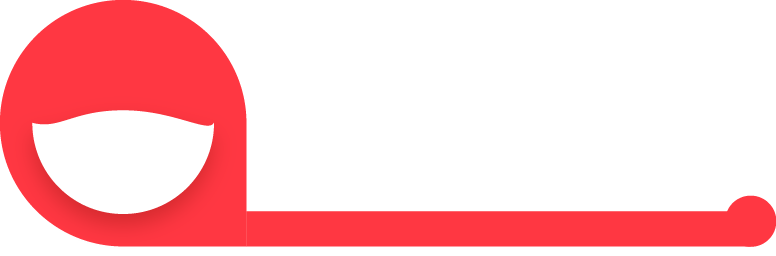 Mengenal Seni Teater
(Seni Teater)
4
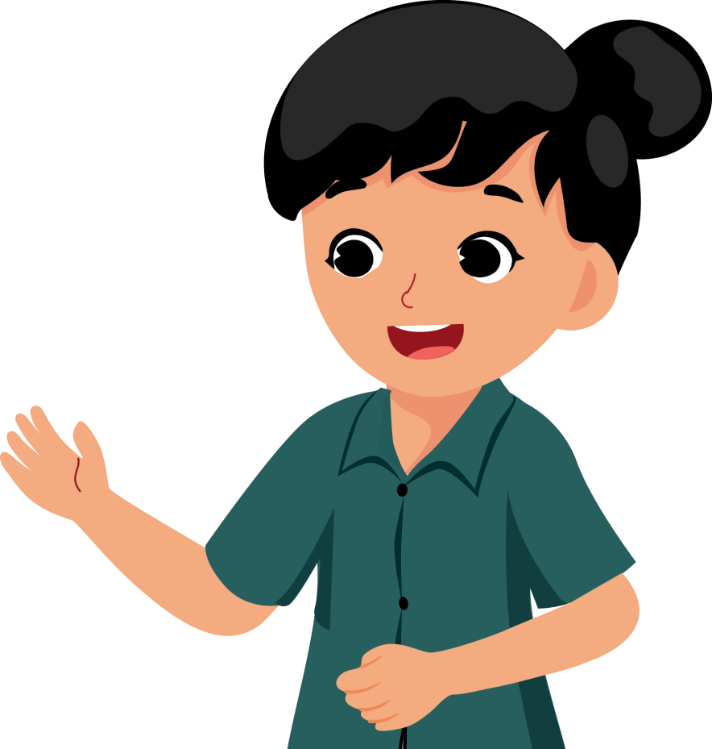 Seni teater adalah sebuah seni drama yang menampilkan perilaku manusia dengan gerak, tari, dan nyanyian yang disajikan lengkap dengan dialog dan peran.
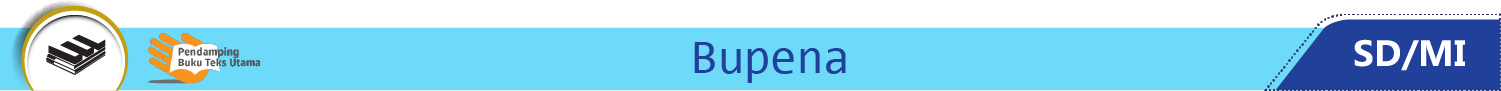 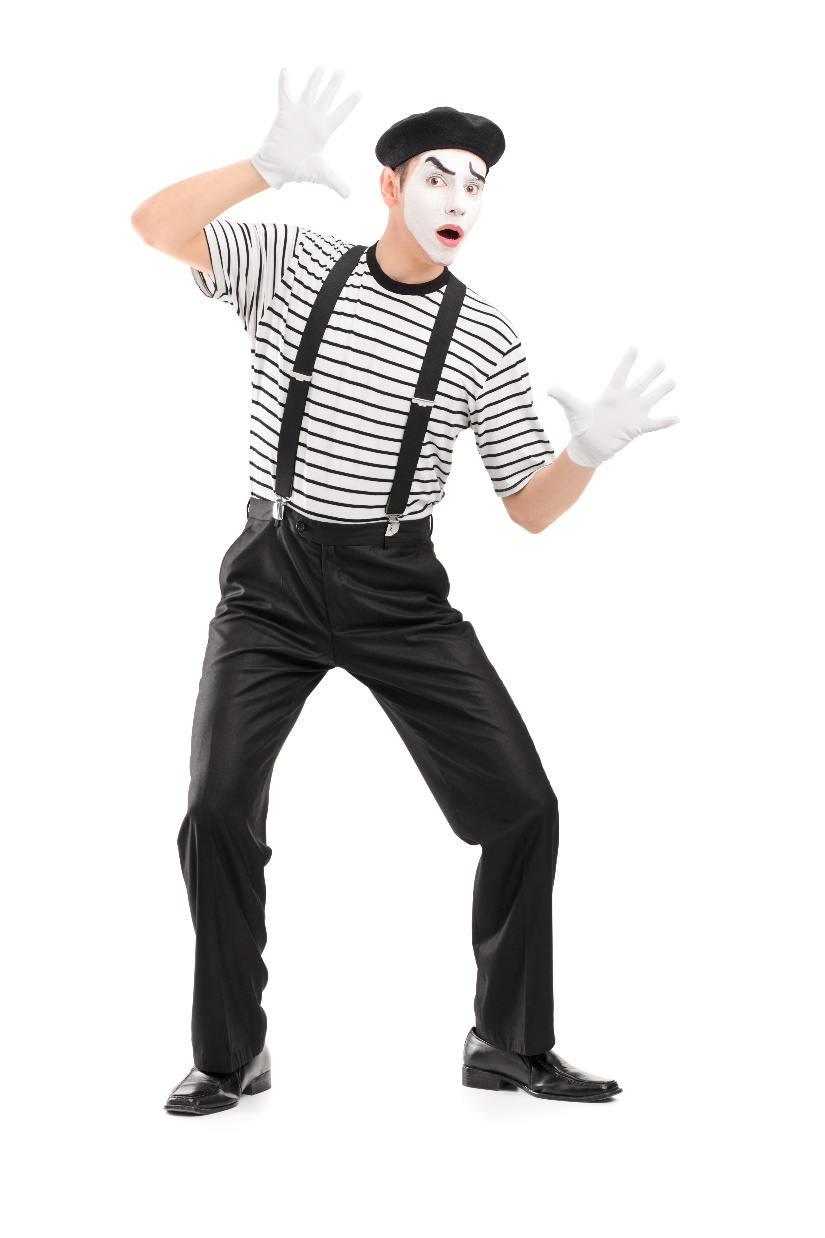 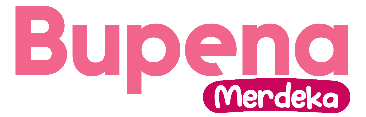 Ada seni teater yang tidak memuat percakapan, seperti pantomim. Pantomim yang merupakan salah satu seni pertunjukan teater yang mengutamakan isyarat.
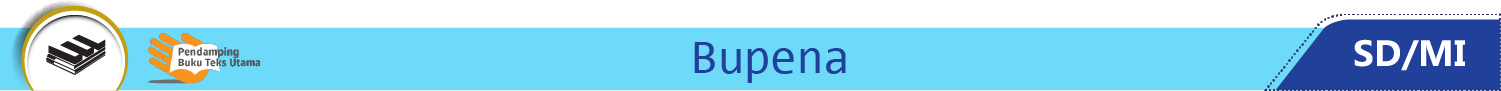 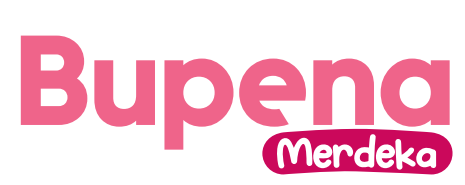 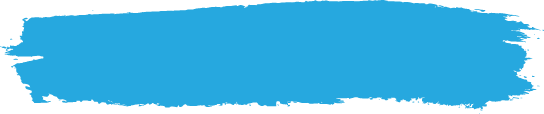 A. Menirukan Suara dan Gerak Alam
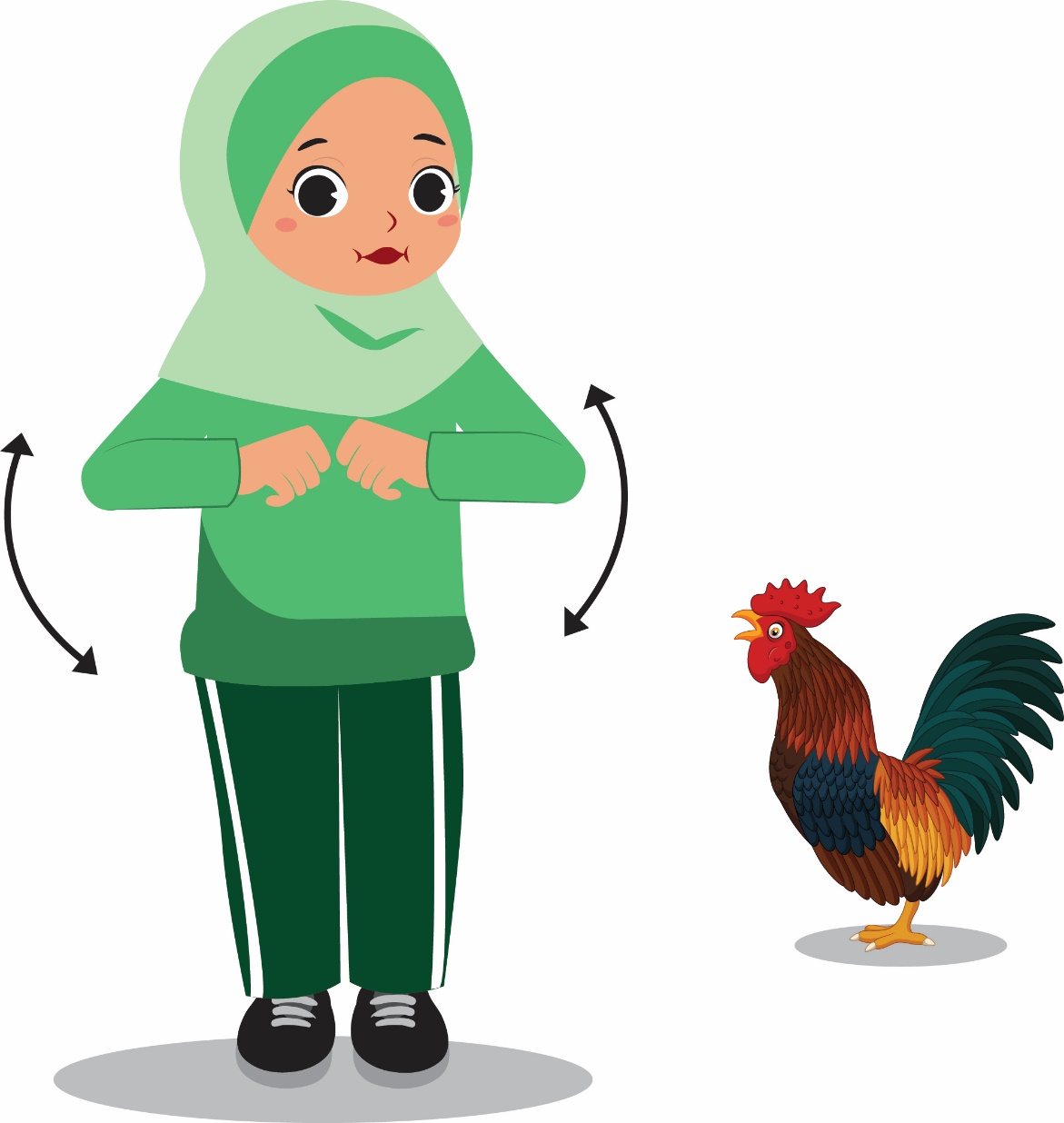 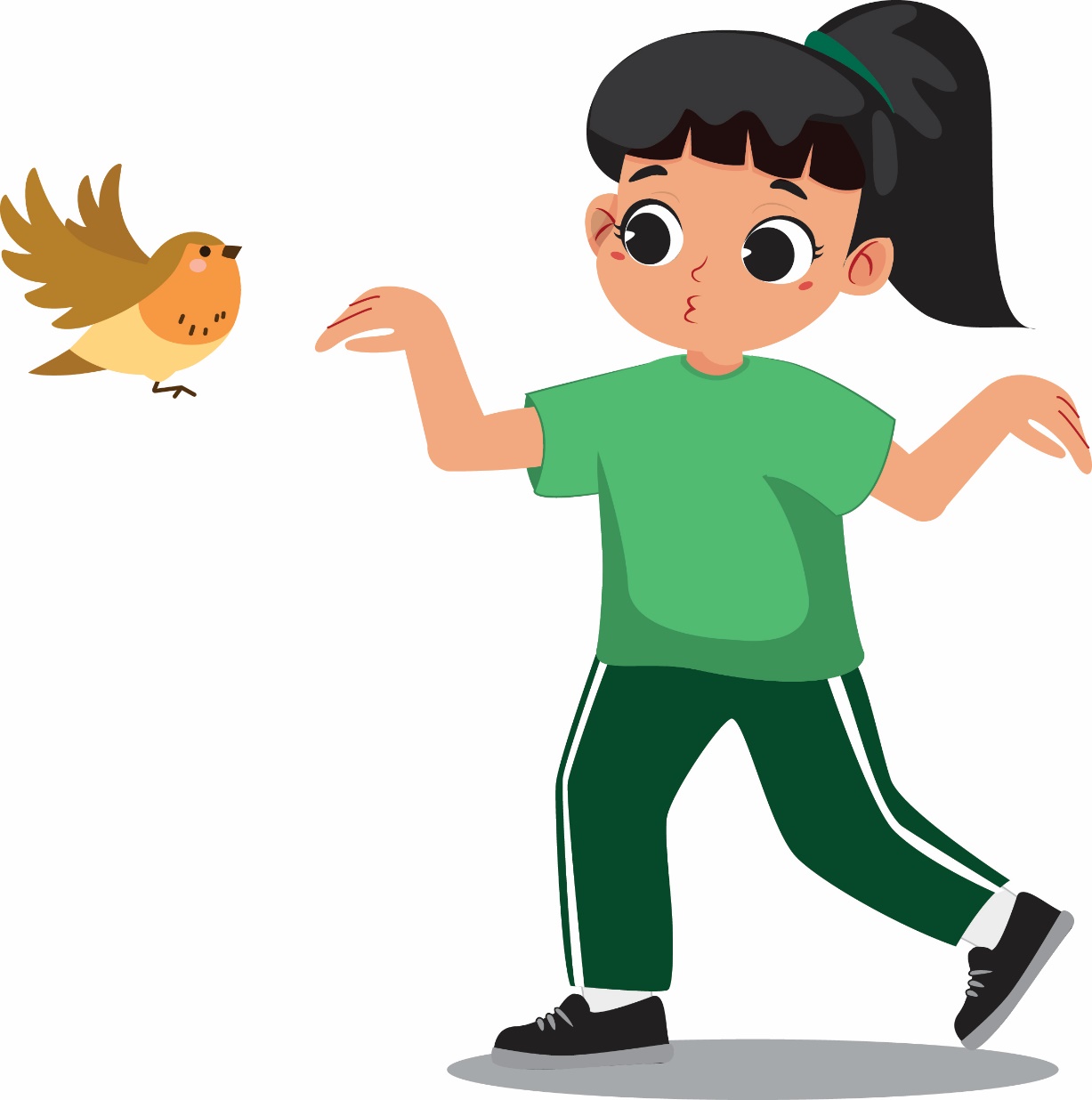 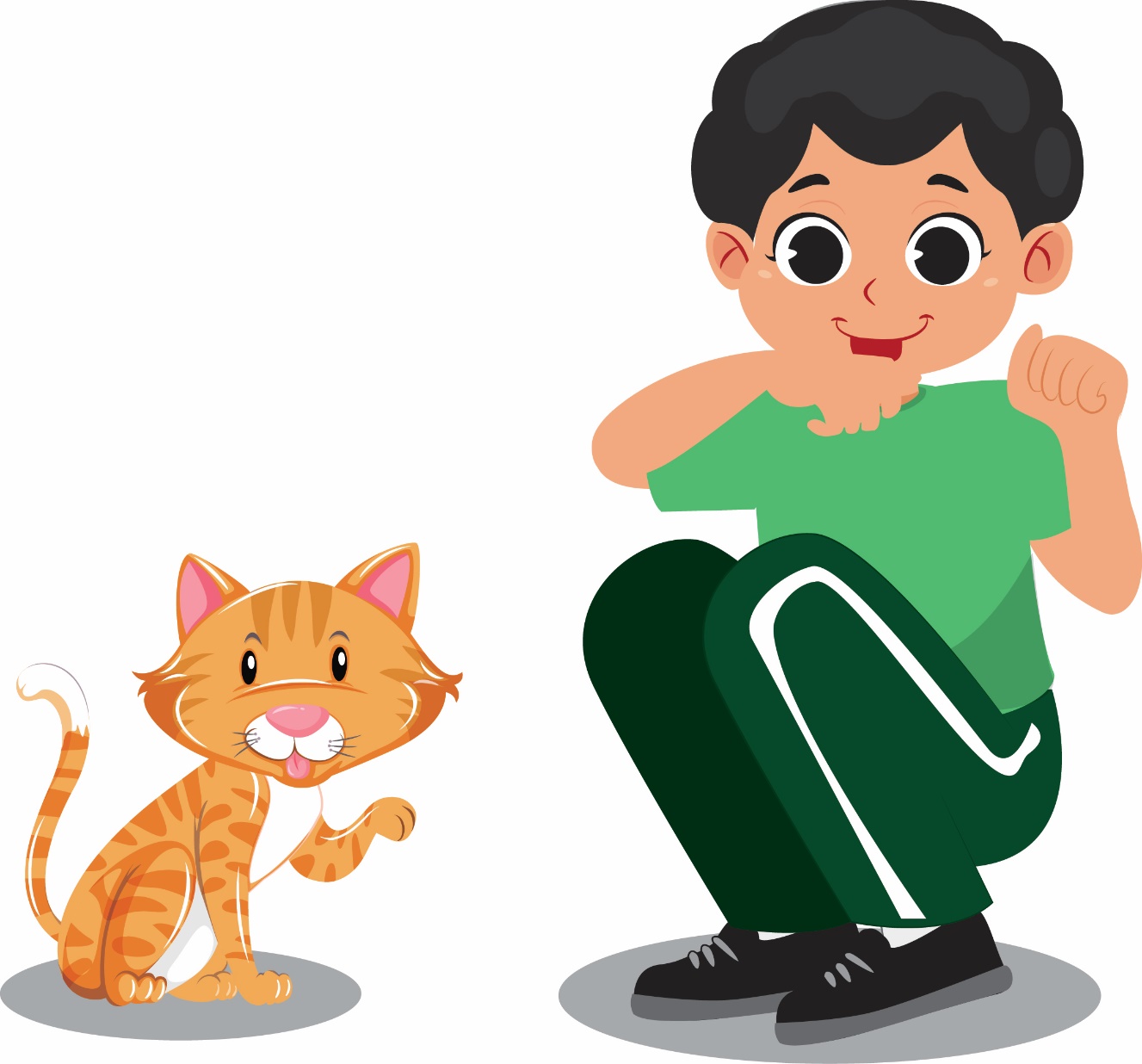 Kucing mengeongmengeluarkan suara meong… meong…
Ayam jantan berkokok
mengeluarkan suara
kukuruyuuuk… kukuruyuuk…
Burung pipit berkicaumengeluarkan suaraciit… ciit…
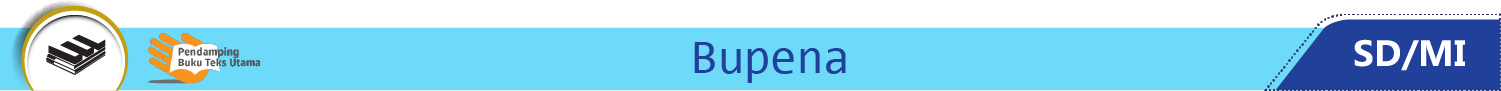 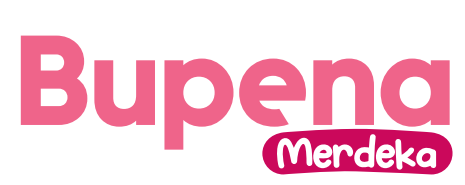 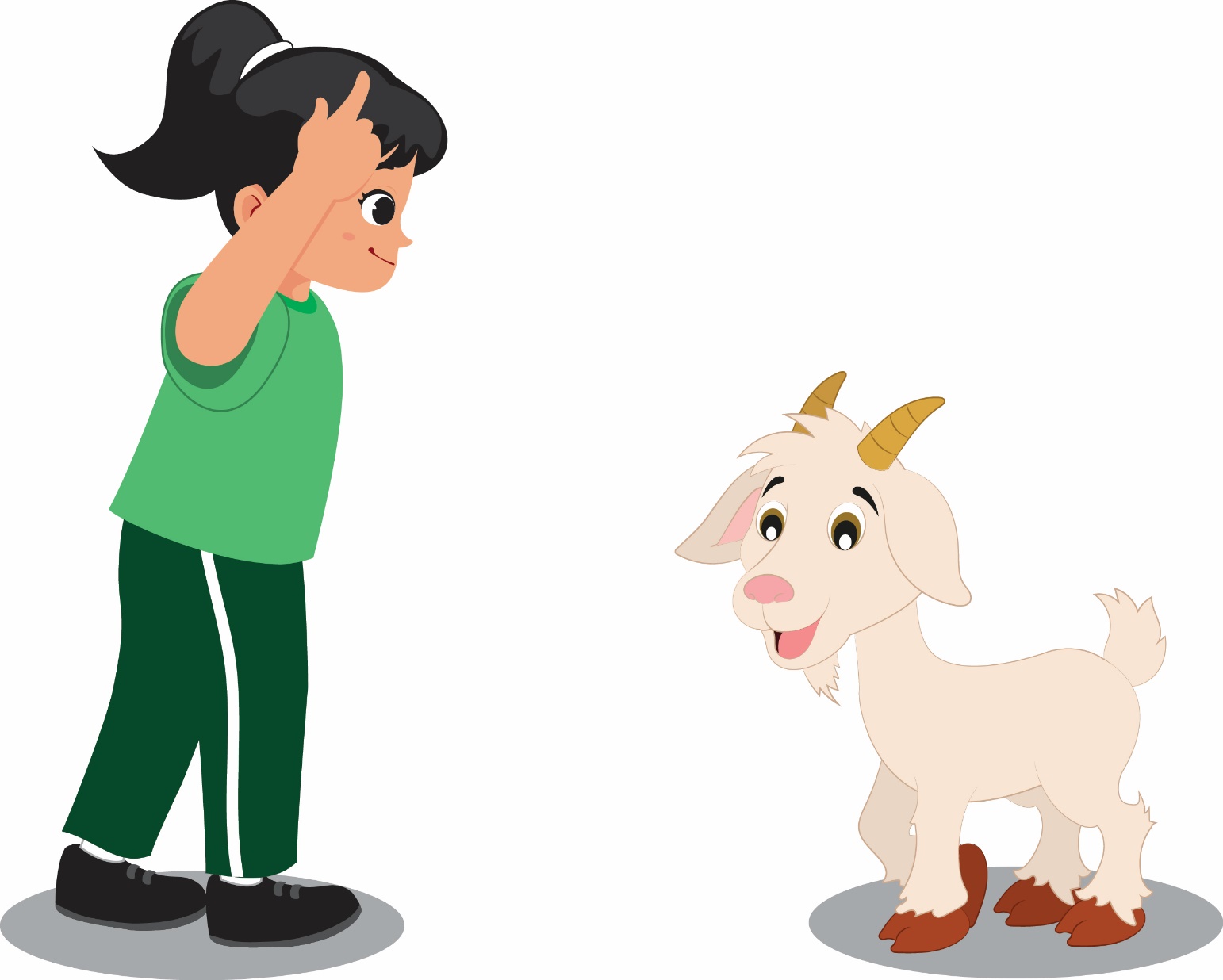 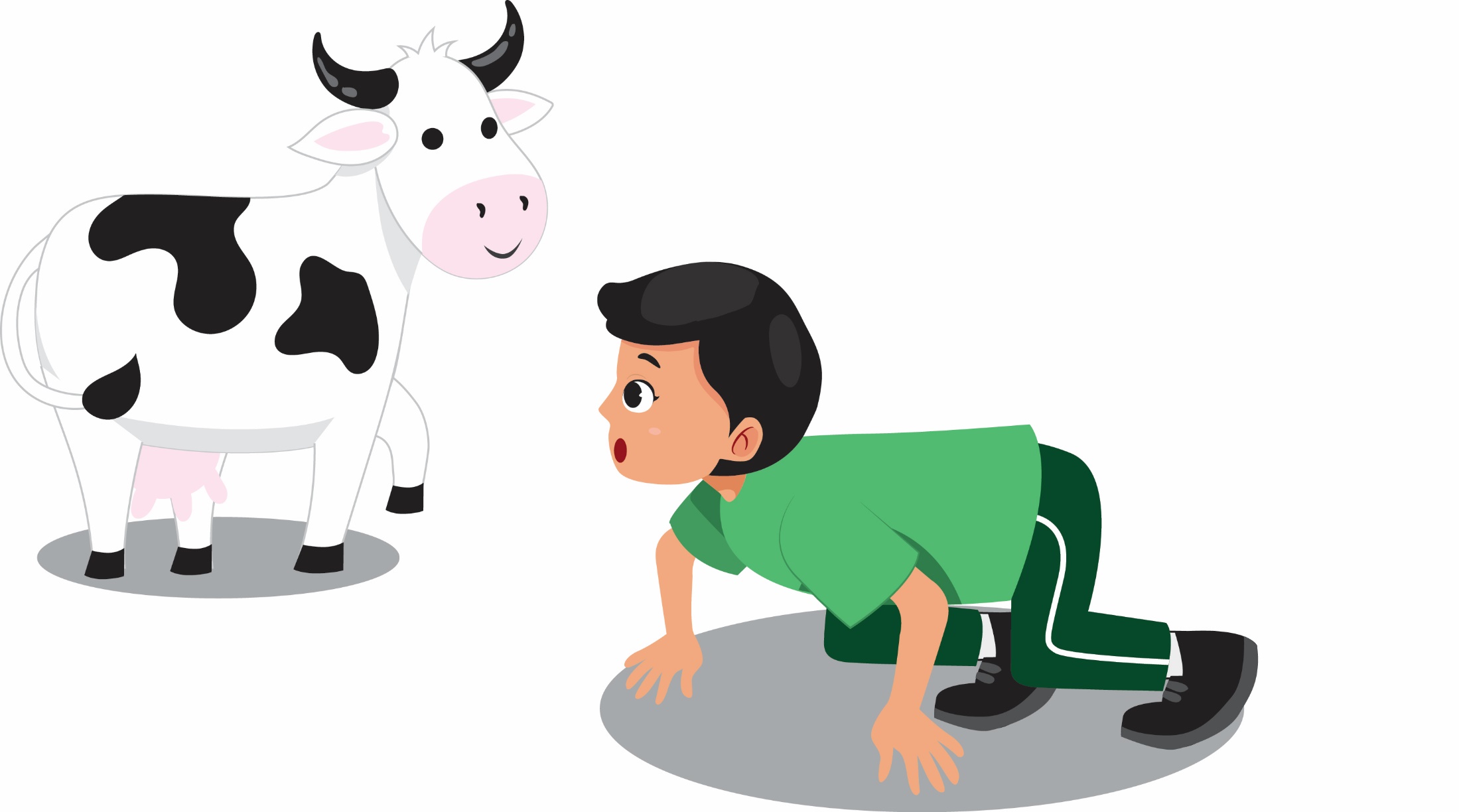 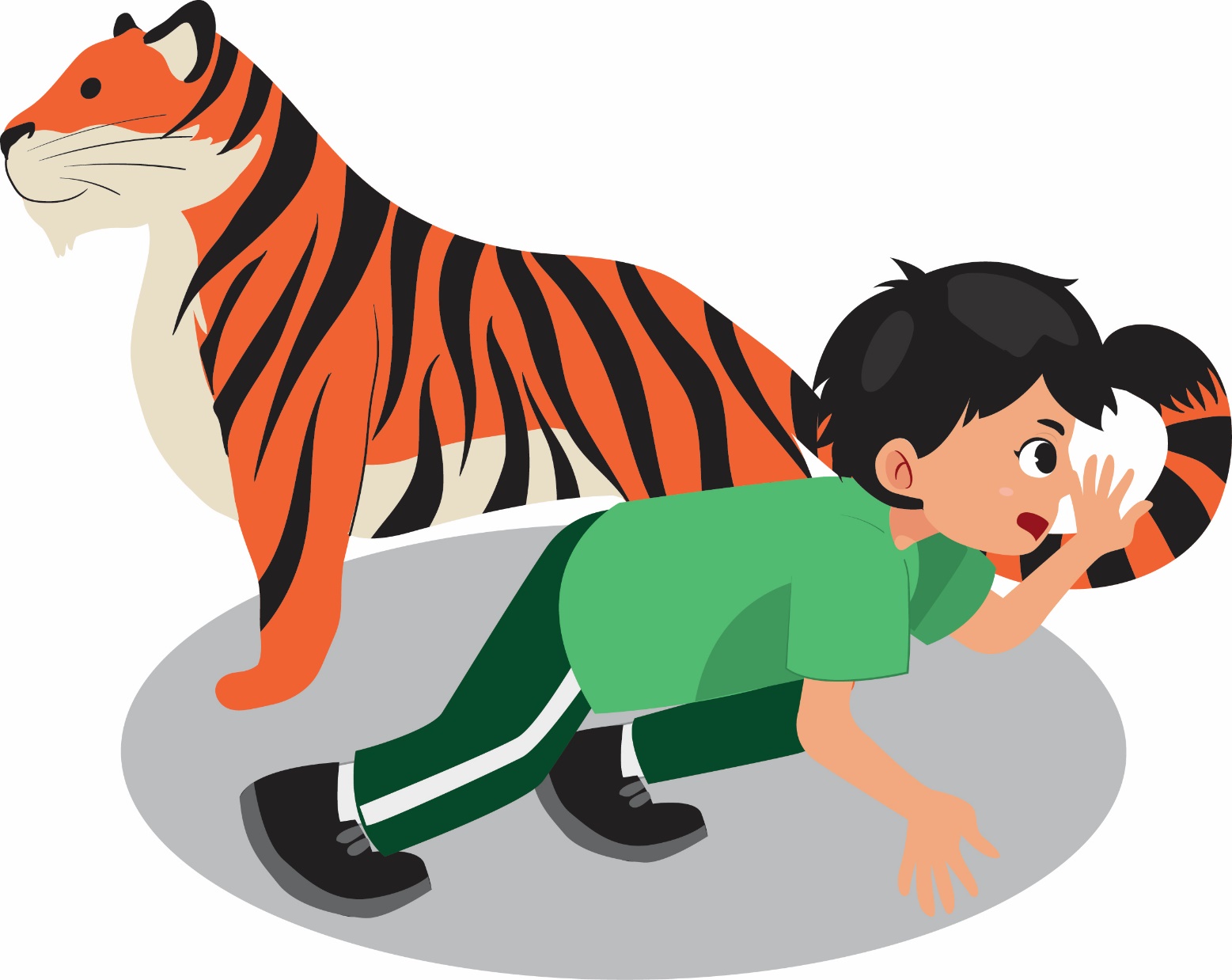 Kambing mengembikmengeluarkan suarambeek… mbeek…
Sapi melenguhmengeluarkan suaramoo… moo…
Harimau mengaummengeluarkan suaraauum… auum…
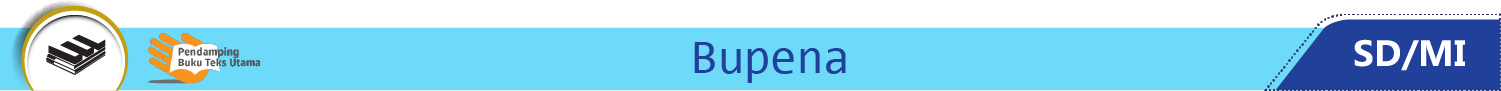 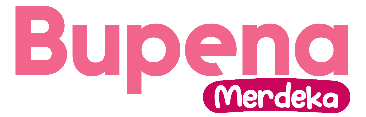 Kamu dapat melatih pelafalan vokalmu untuk menirukan suara-suara hewan. Huruf vokal terdiri dari huruf A, I, U, E, dan O. 

Latihan vokal dapat dilakukan dengan melafalkan huruf vokal tersebut dengan lantang.
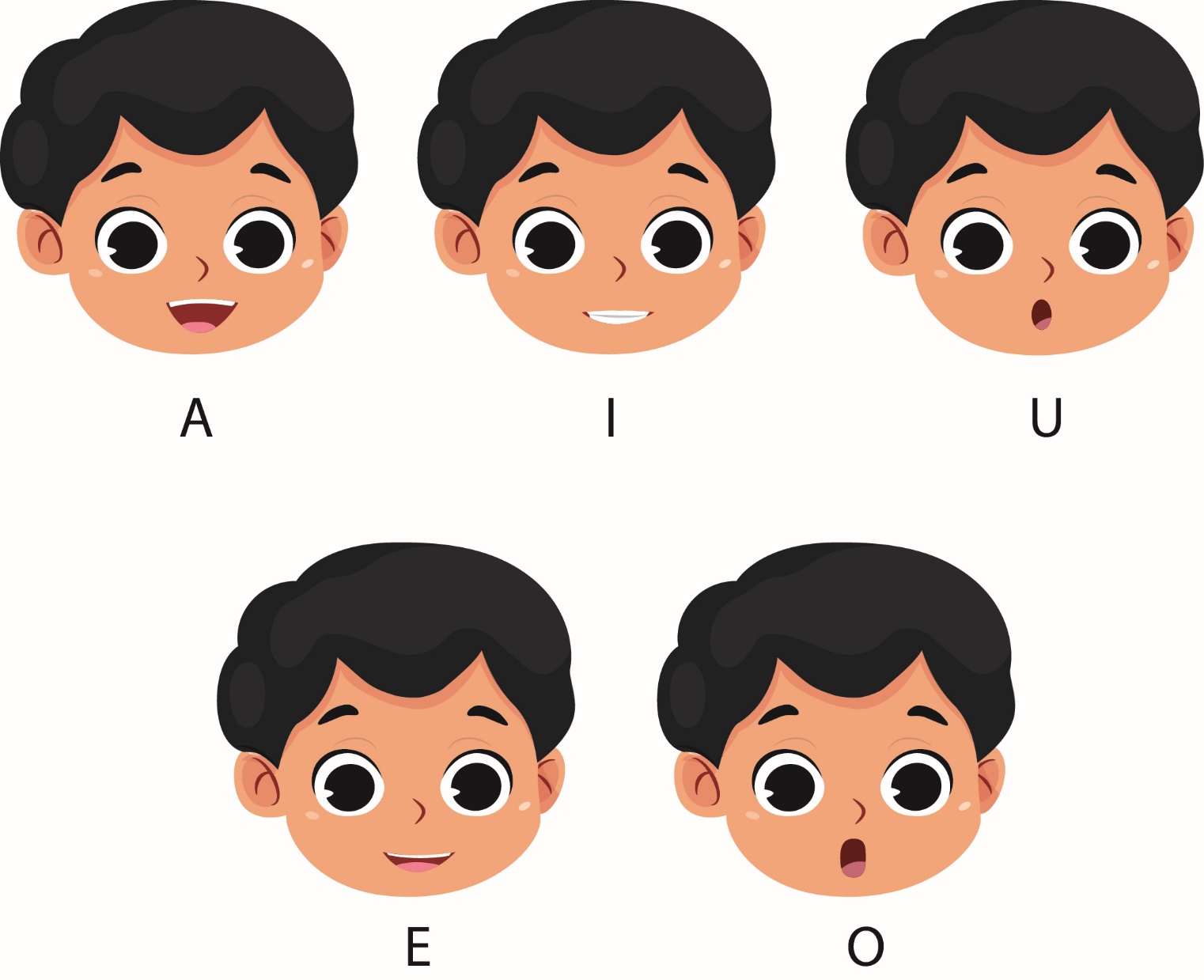 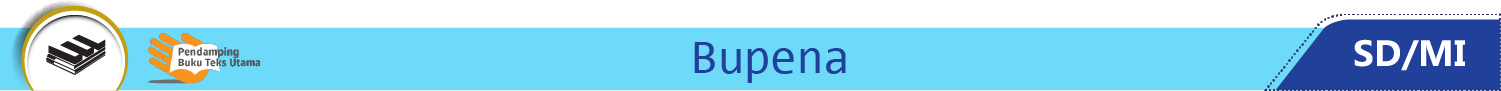 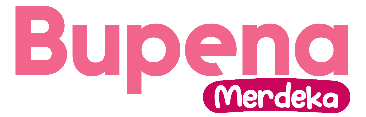 Menirukan Suara dan Gerakan Peristiwa Alam
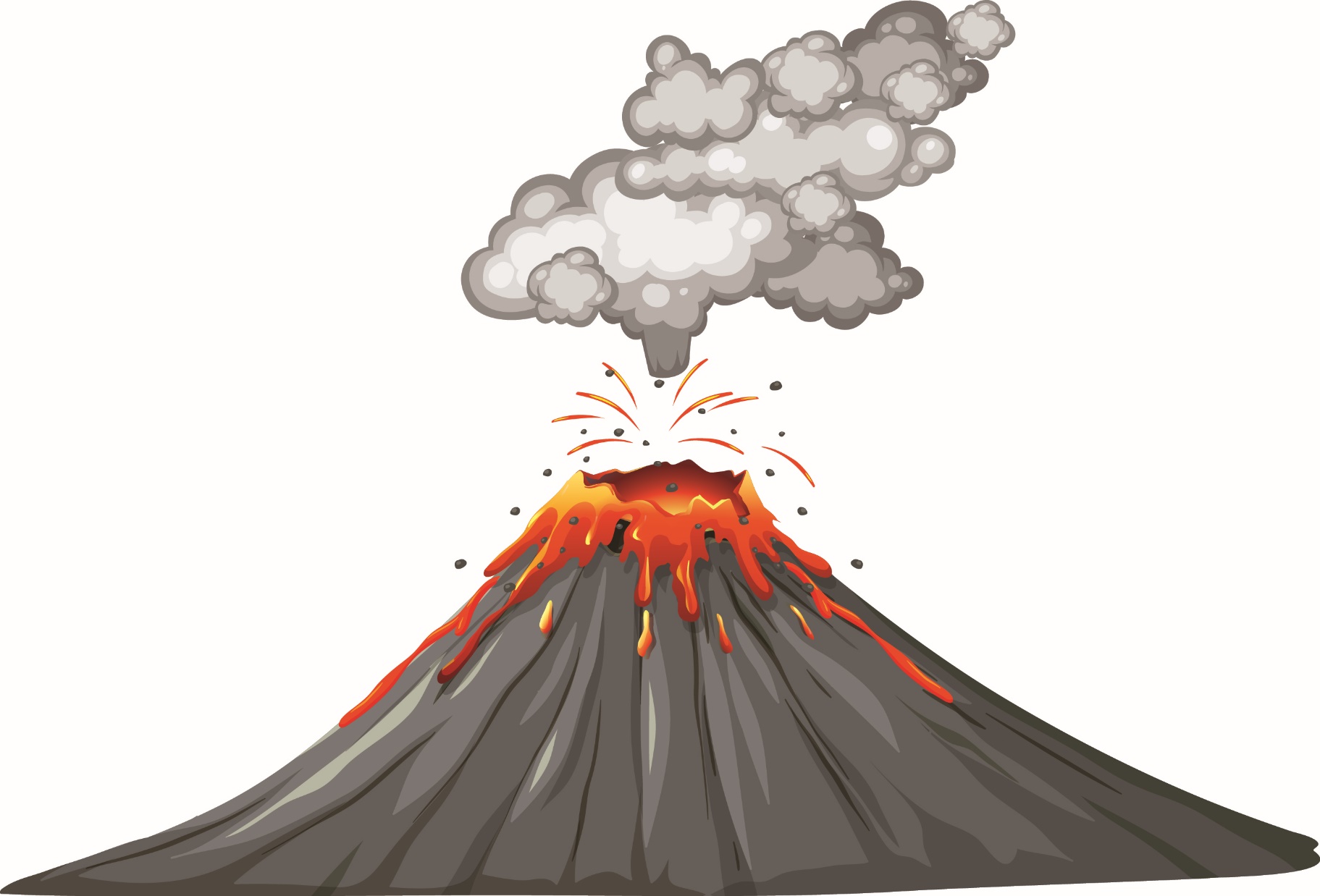 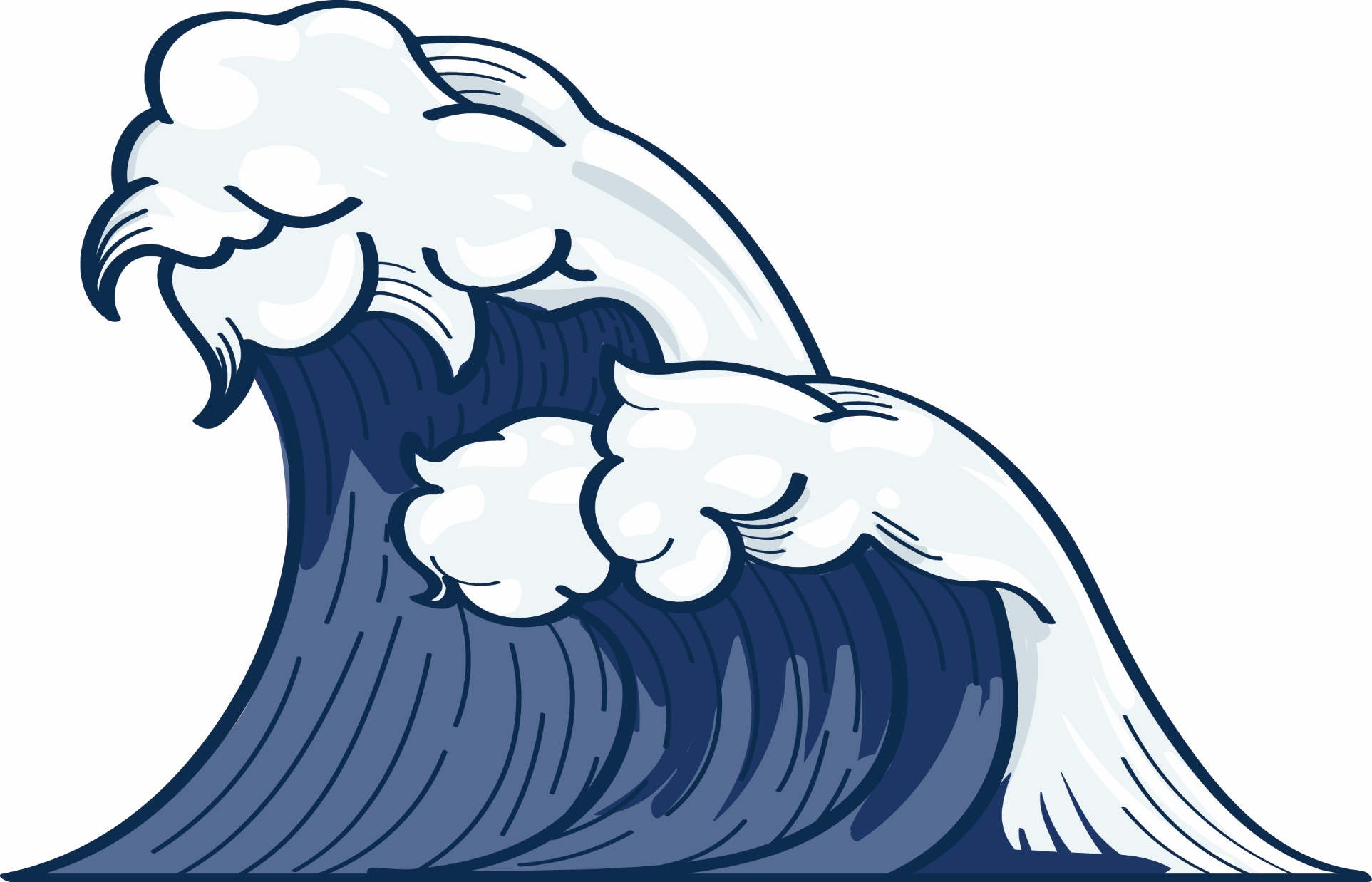 Letusan gunung berapiberbunyi duar… duar… duar…
Deburan ombak laut berbunyibyur… byur… byur…
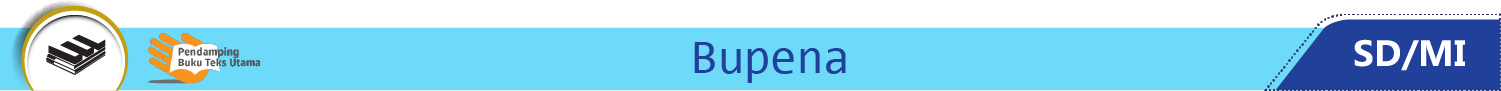 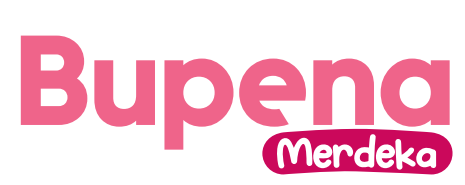 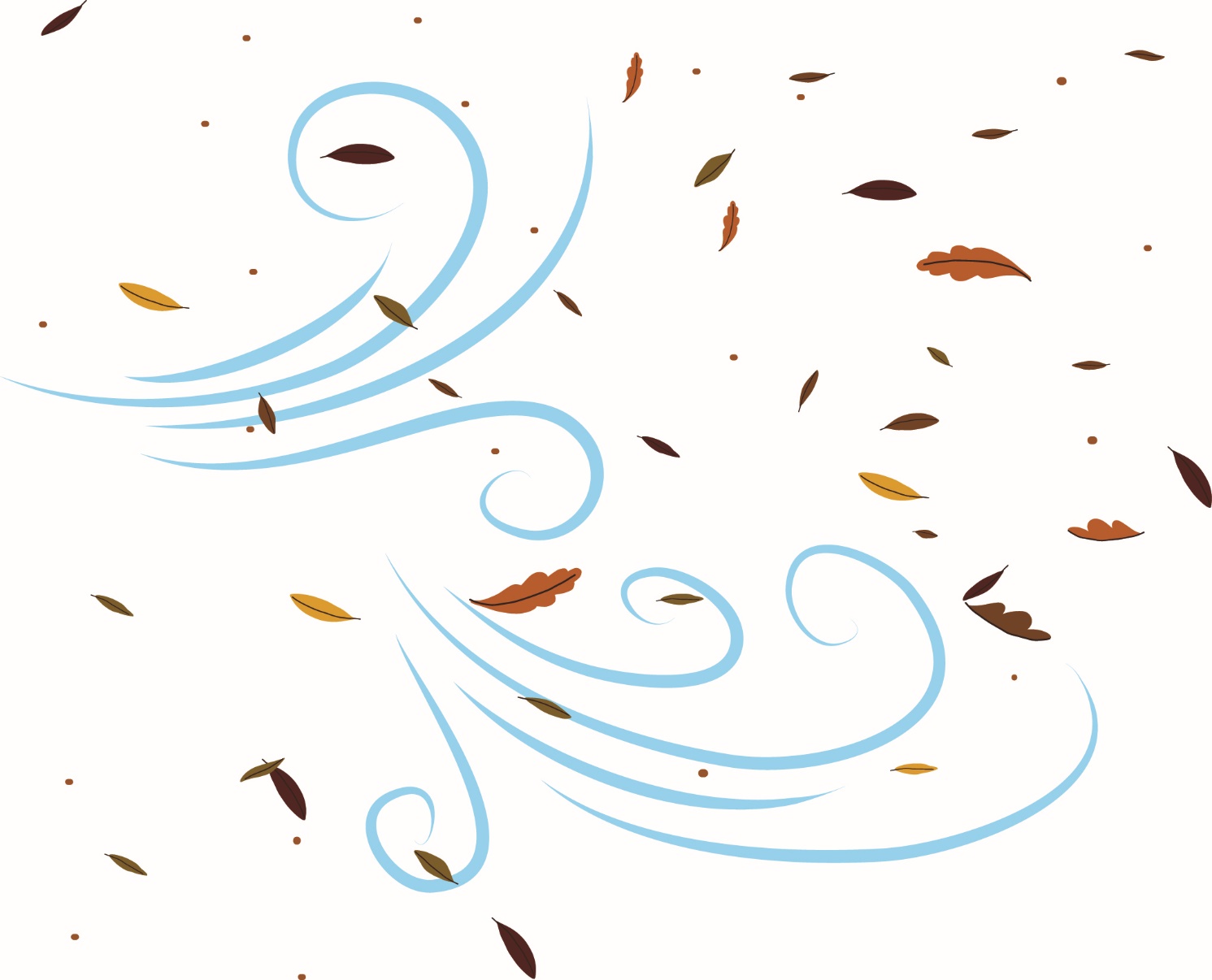 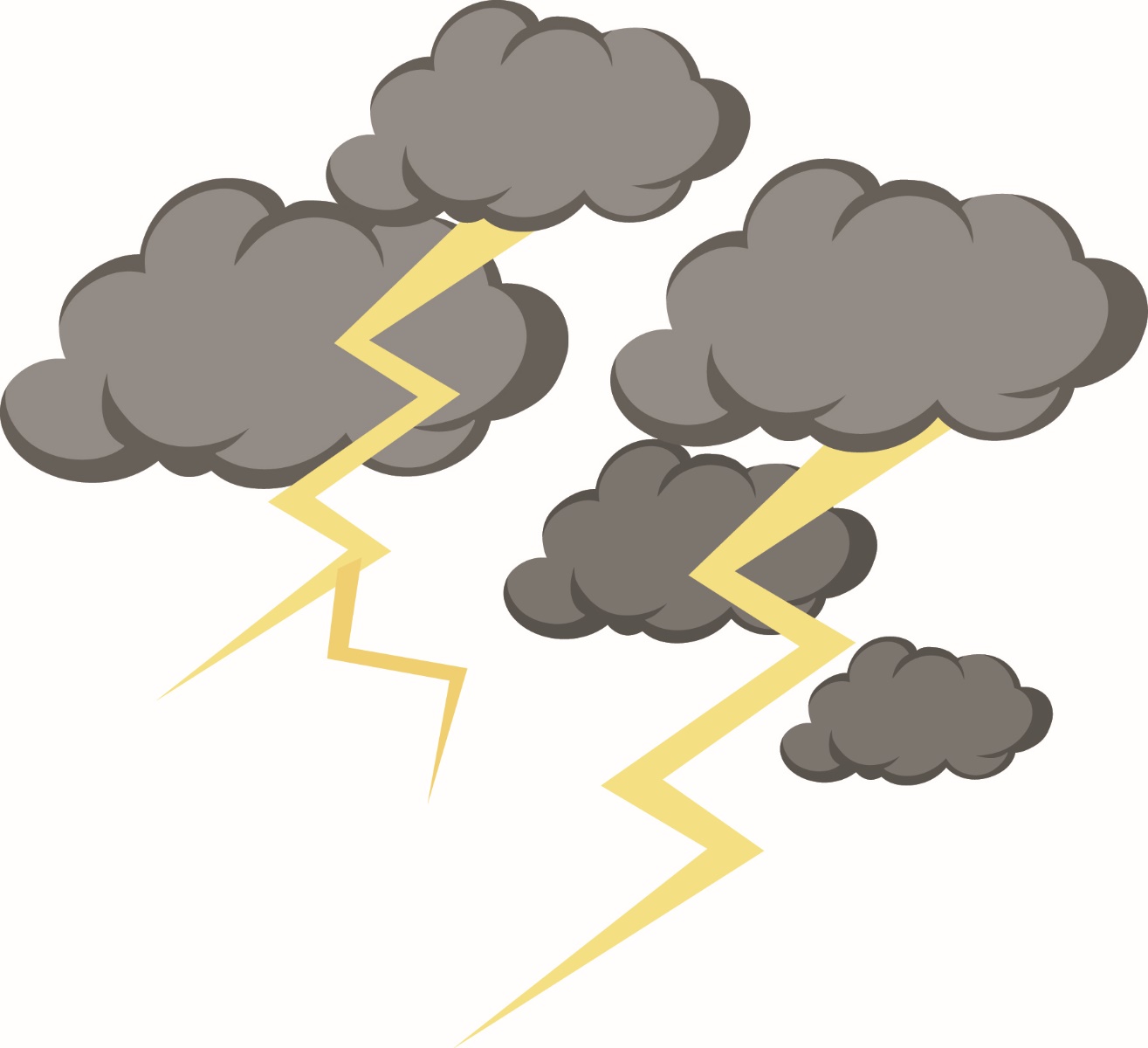 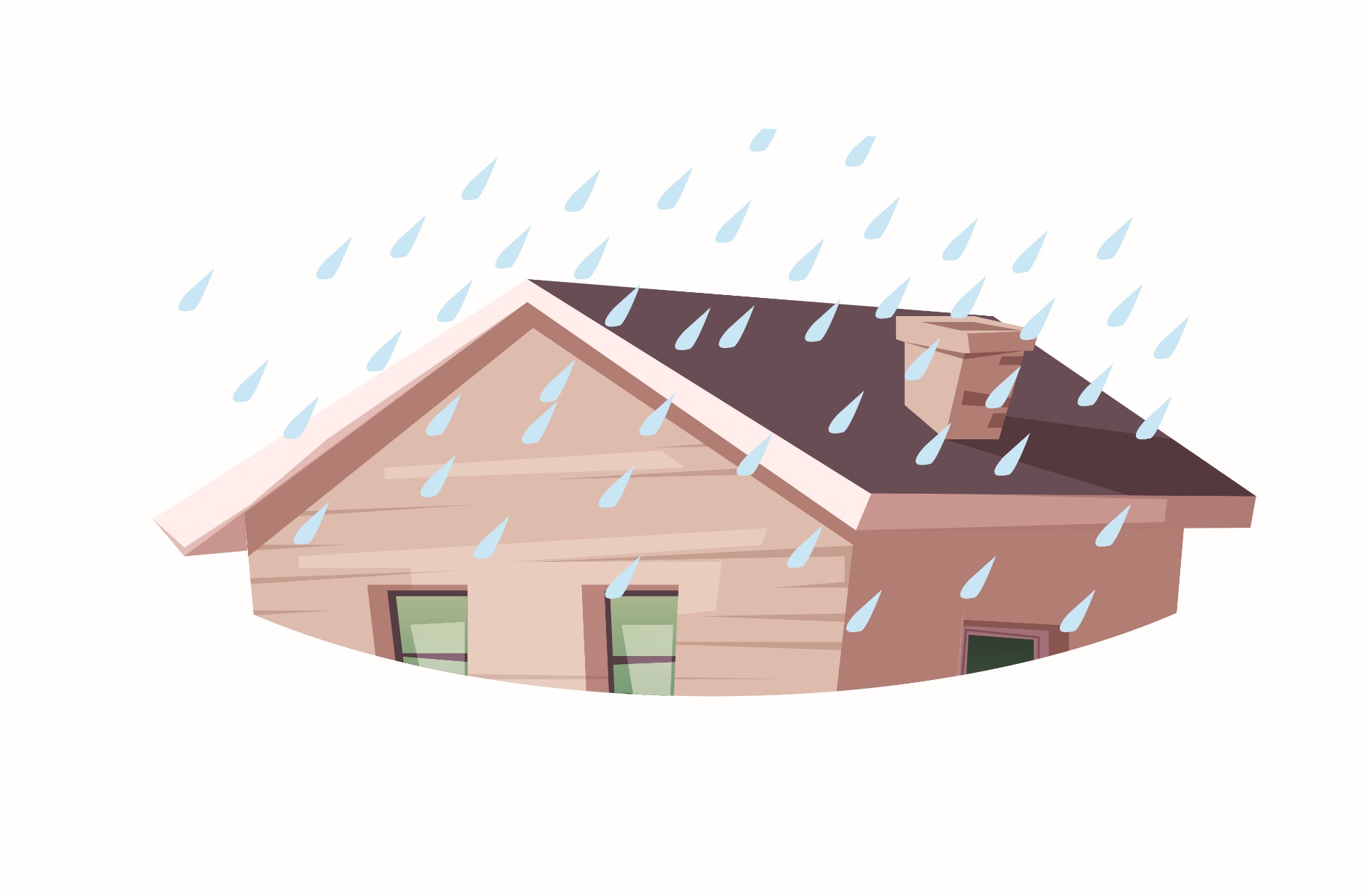 Rintikan hujan yang mengenai atap rumah berbunyi tik… tik… tik…
Embusan angin kencangberbunyi wuss… wuss… wuss…
Gemuruh petir berbunyidher… dher… dher…
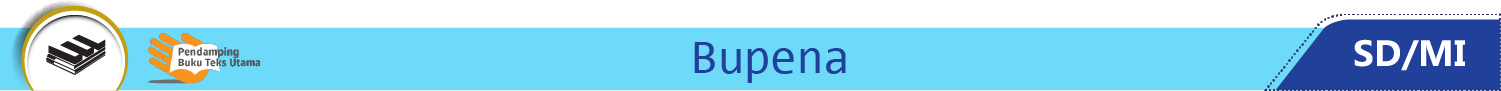 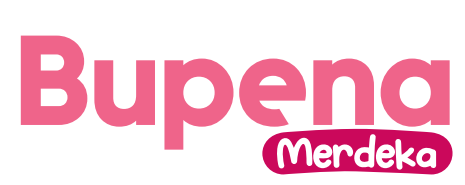 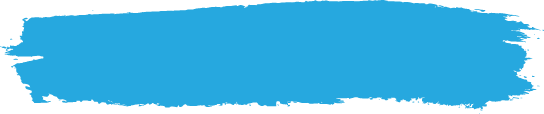 B. Melakukan Pantomim Hewan dan Peristiwa Alam
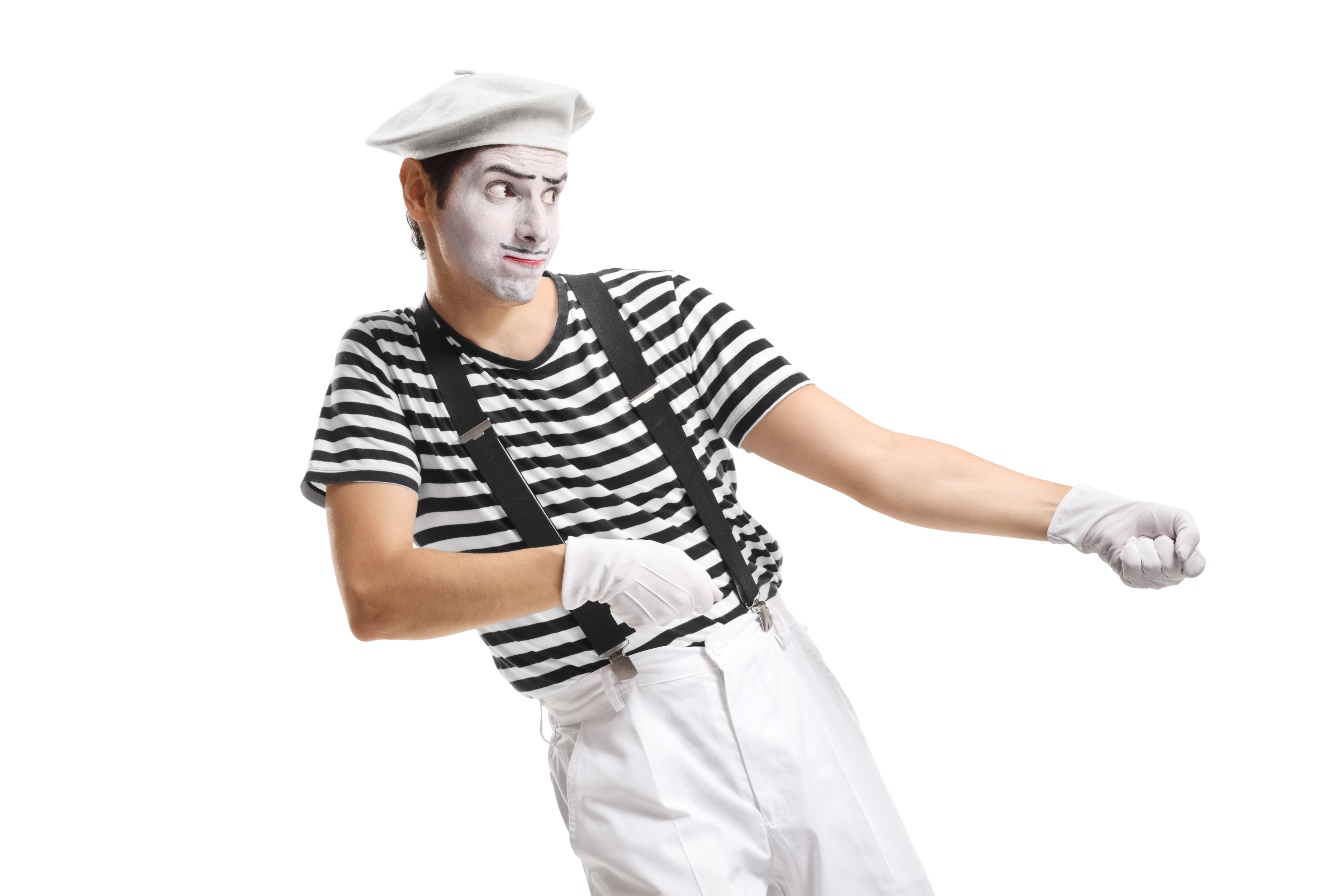 Pantomim adalah pertunjukan teater yang dilakukan tanpa dialog, tetapi menggunakan isyarat. Isyarat tersebut dapat berupa mimik atau ekspresi wajah dan gerak tubuh.
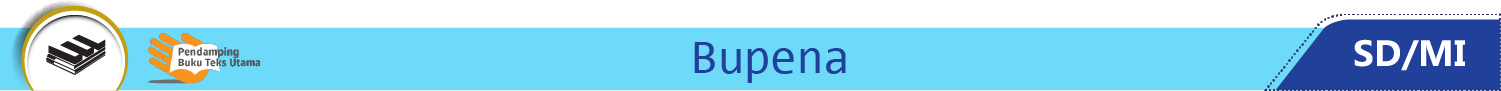 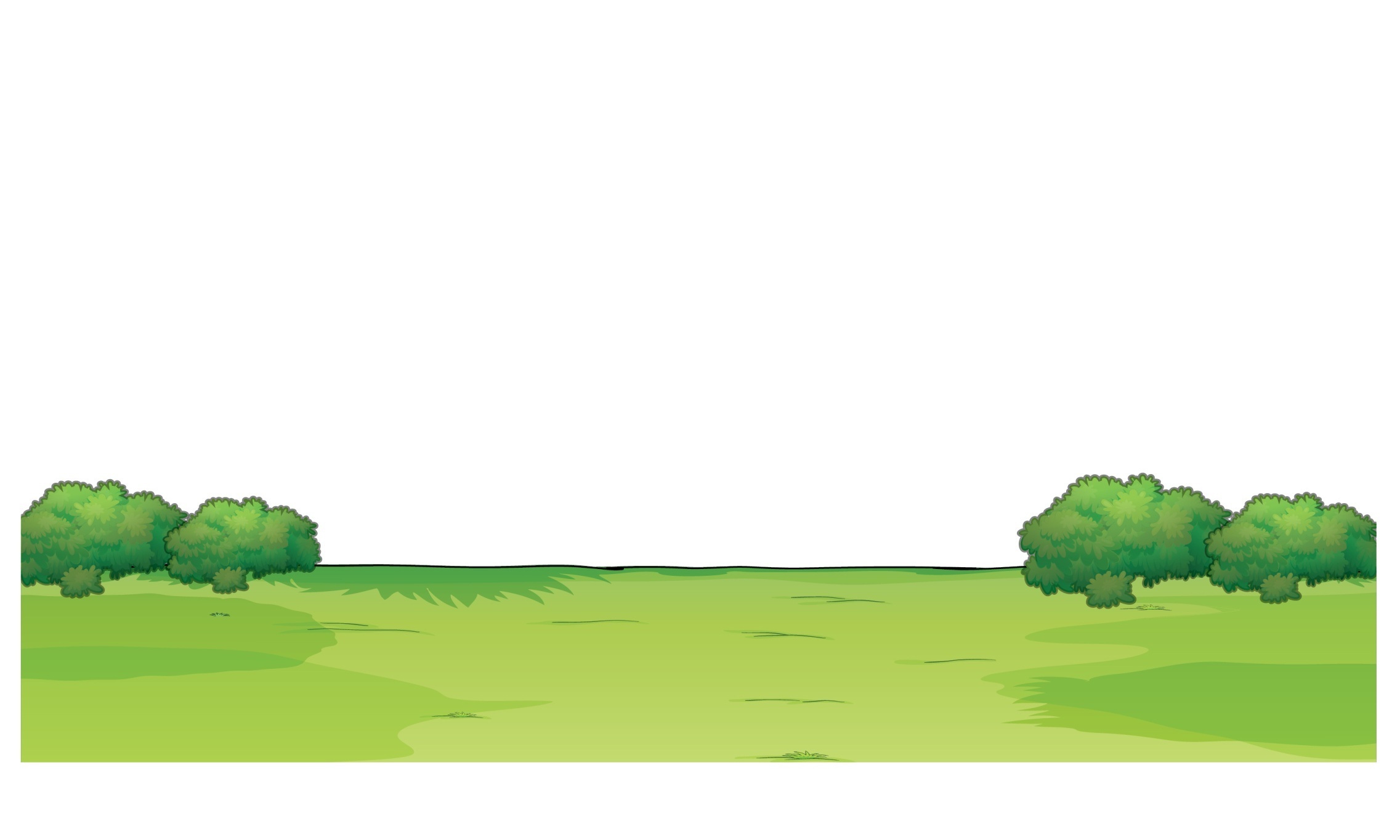 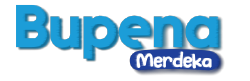 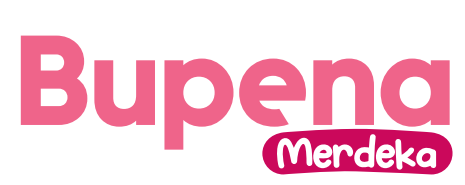 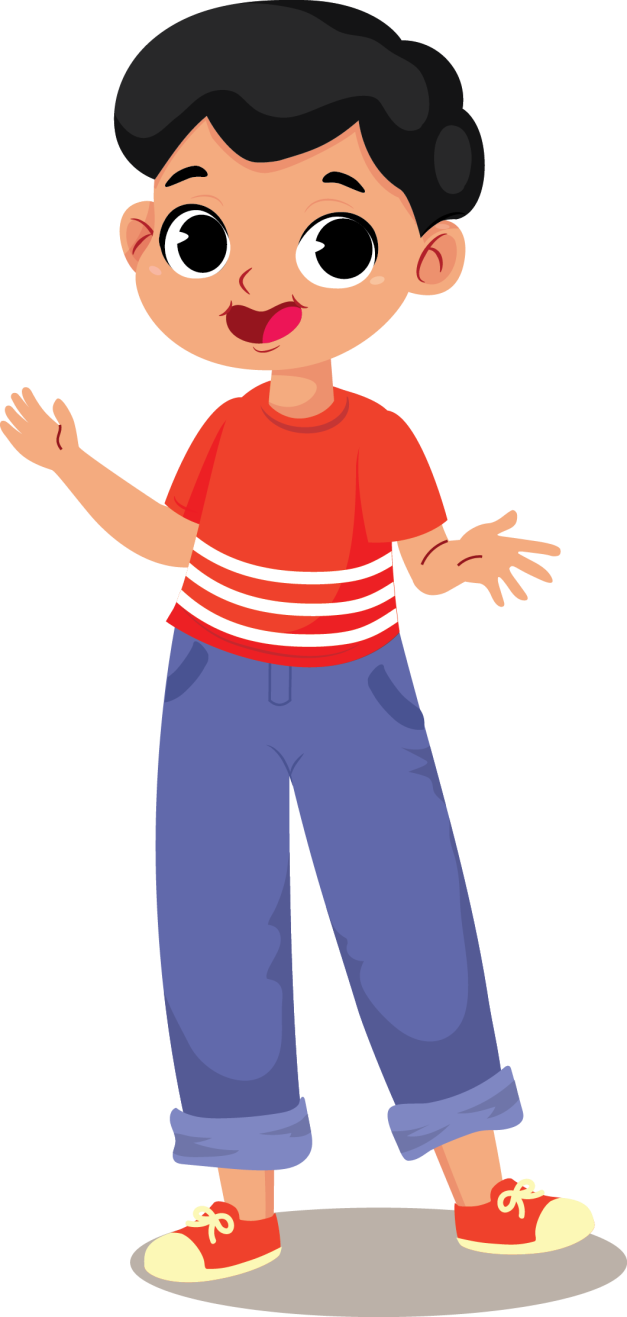 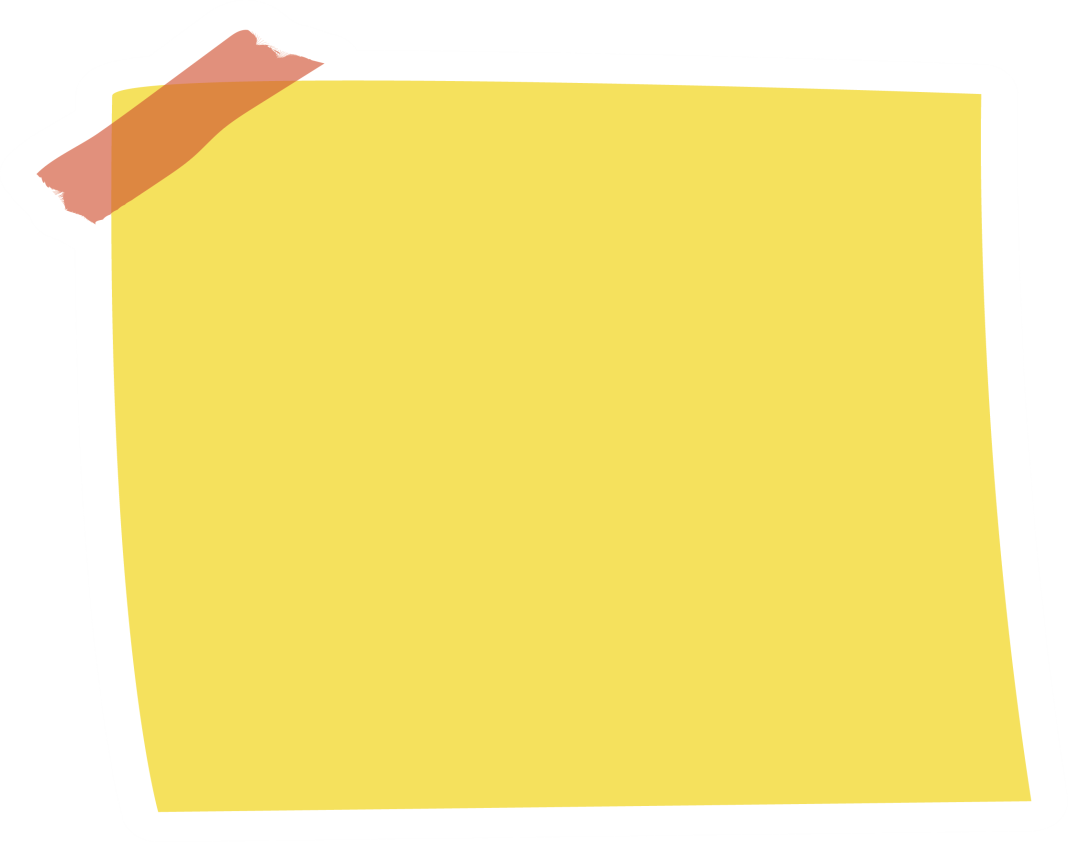 Kita dapat melakukan pantomim hewan dengan cara melakukan gerak tubuh dan ekspresi yang sesuai tanpa mengucapkan dialog.
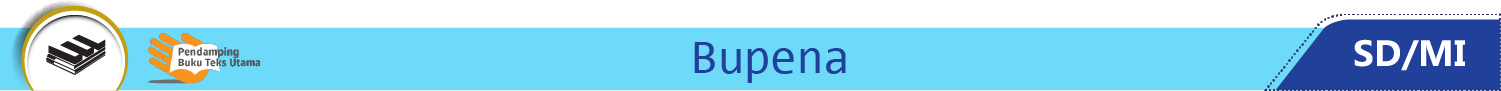